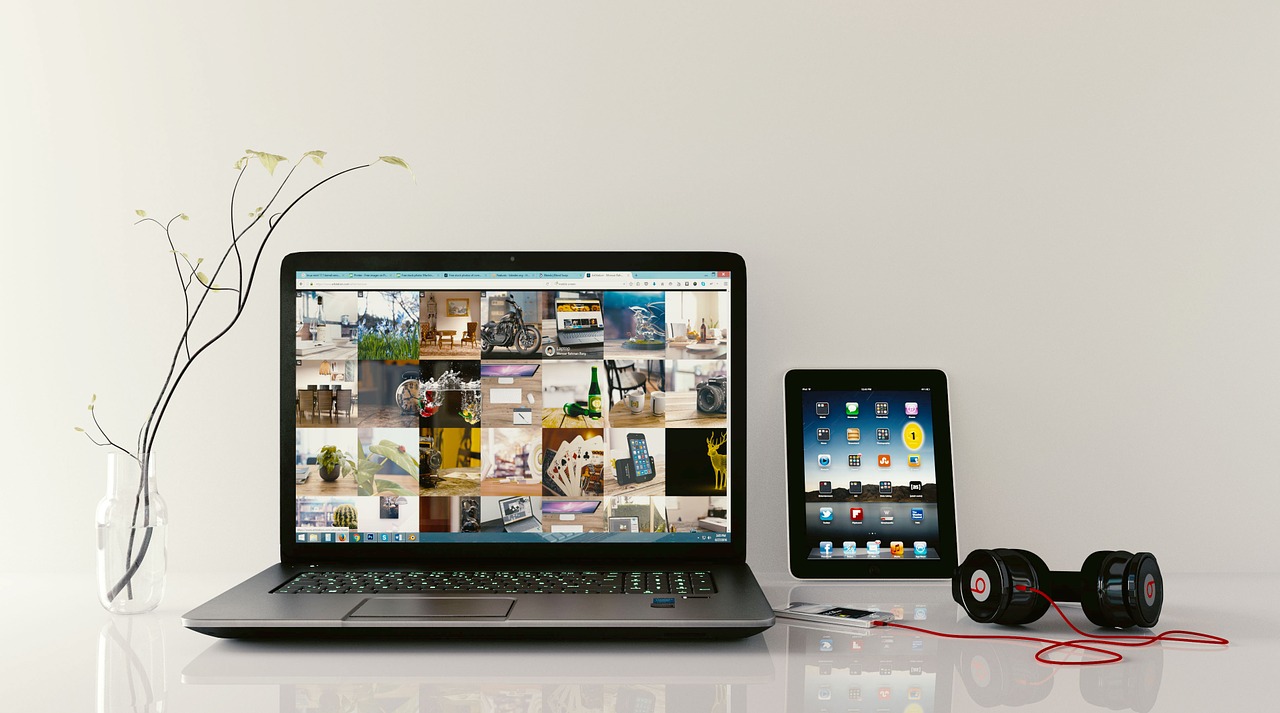 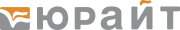 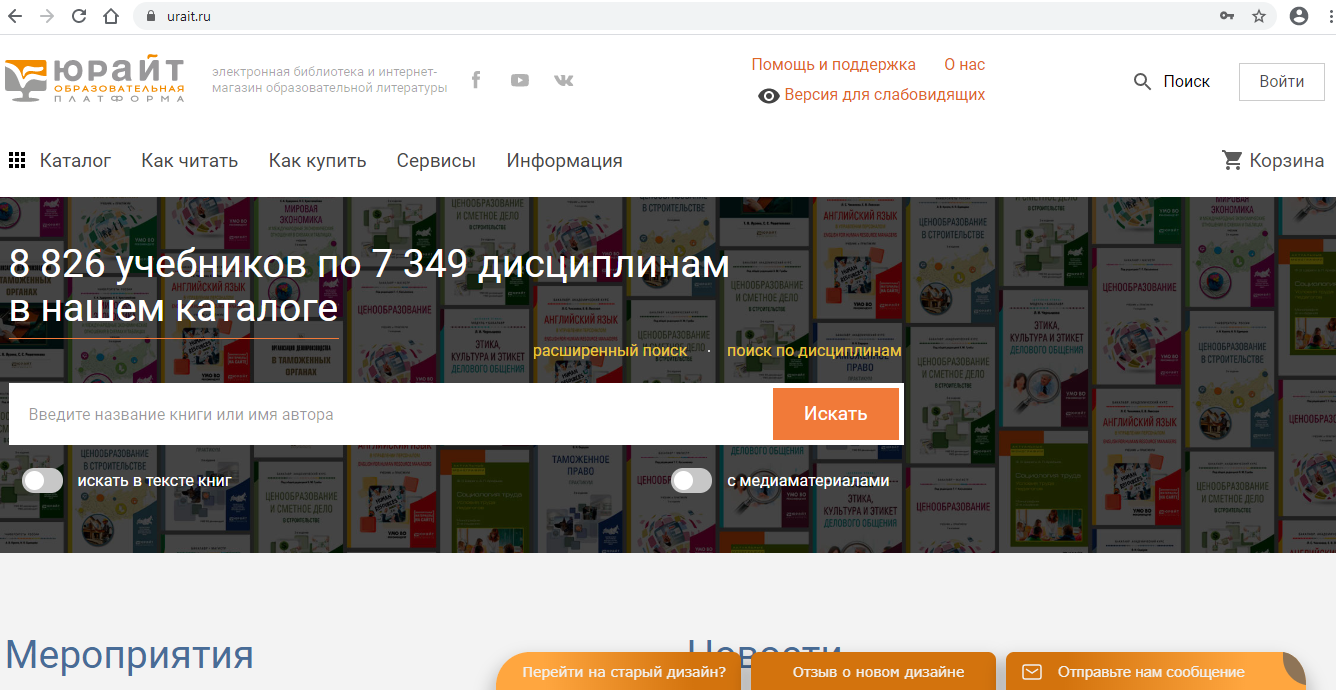 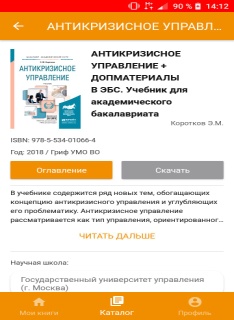 ОБРАЗОВАТЕЛЬНАЯ ПЛАТФОРМА
Новые возможности для эффективного обучения
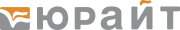 Новая эпоха:
ЦИФРОВАЯ ТРАНСФОРМАЦИЯ
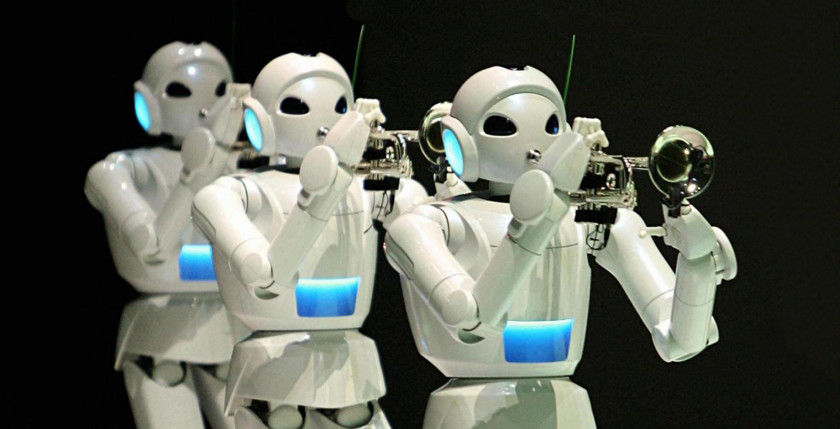 1) Управление фондами
Цифровизация фондов 


Создание новых цифровых сред
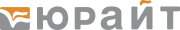 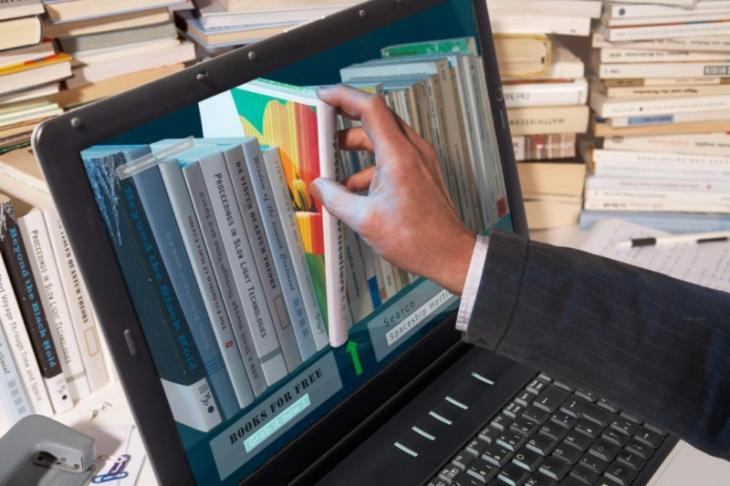 Современная библиотека
2) Трансформация пространства библиотеки
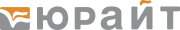 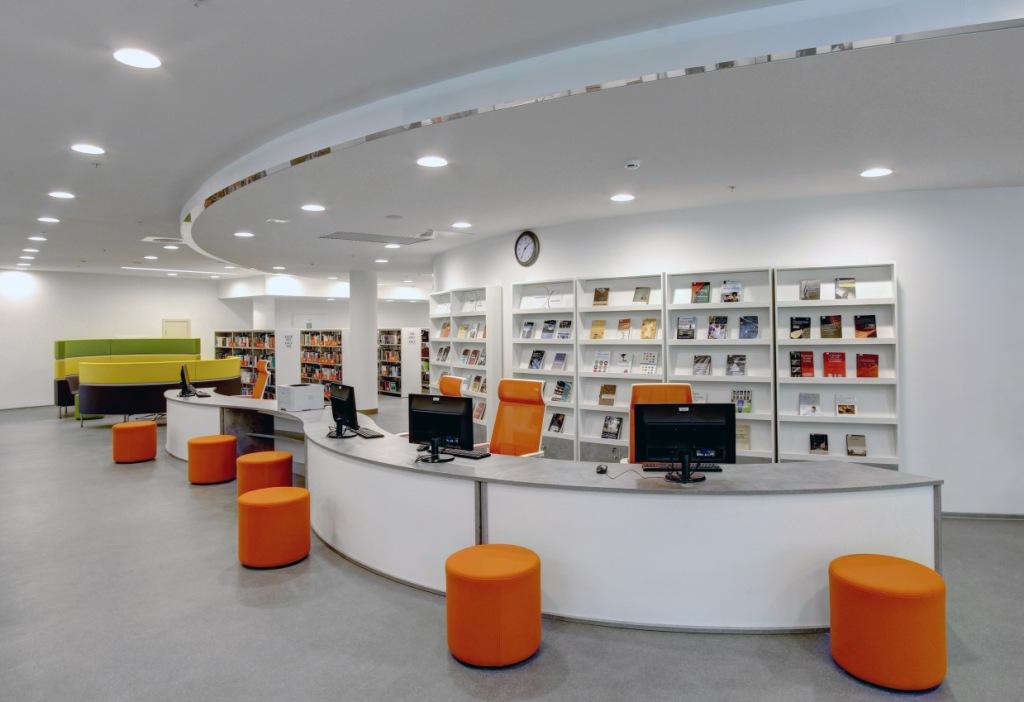 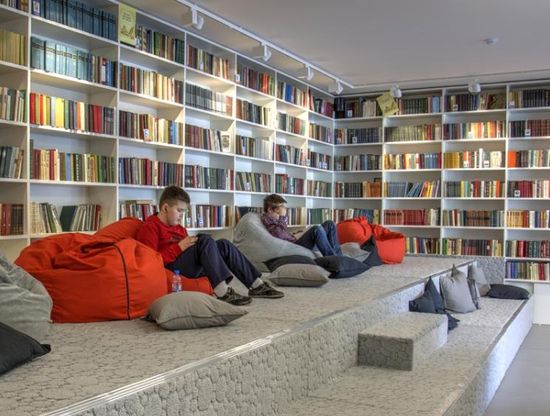 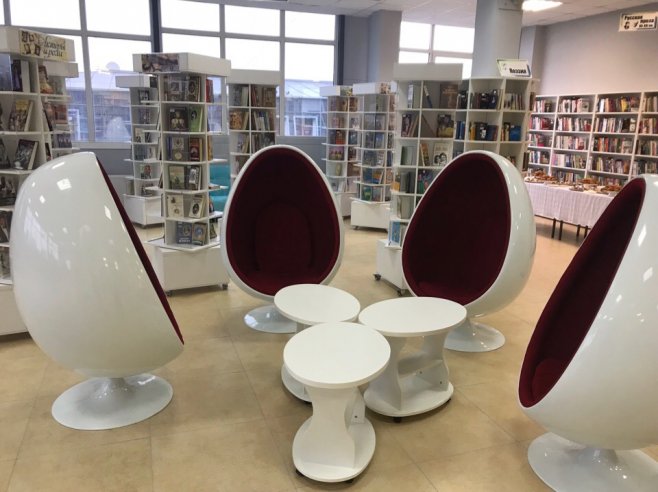 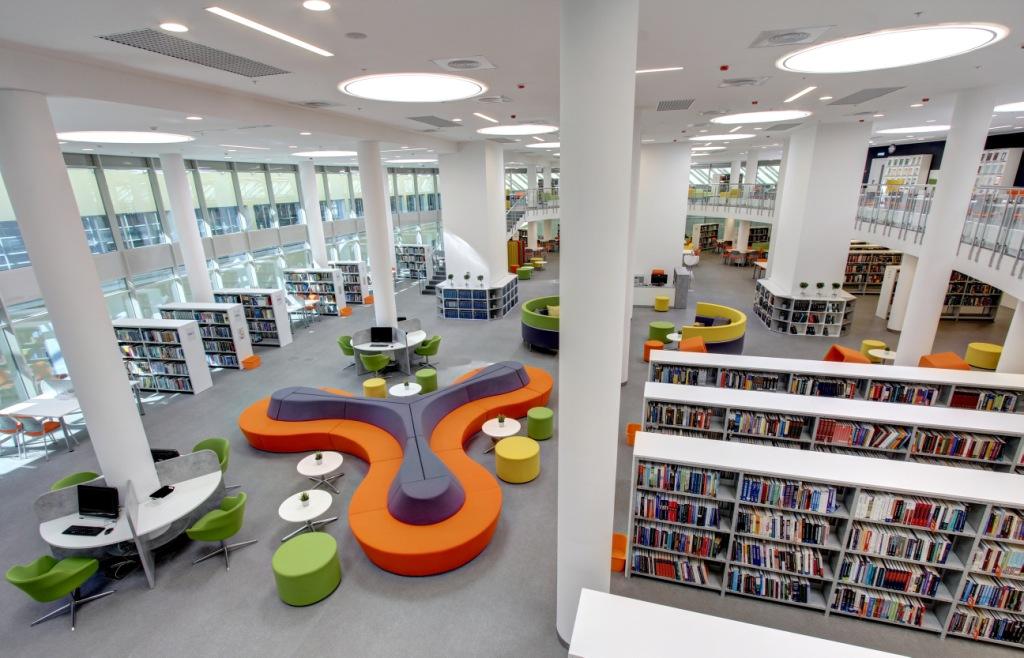 Современная библиотека
3) Повышении информационной и медиаграмотности 
своих читателей
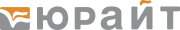 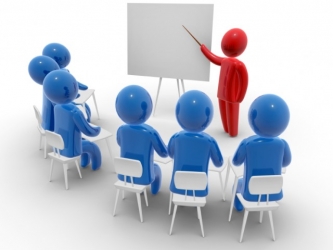 Современная библиотека
Сегодня важны личностные качества и soft skills каждого


Неизбежна индивидуализация обучения
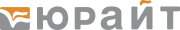 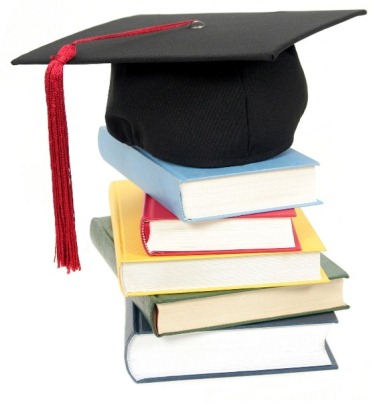 Двух одинаковых студентов 
не существует
Современный преподаватель
Нельзя подготовить и читать один и тот же универсальный курс для всех студентов много лет

Курс должен подходить конкретной аудитории, ее уровню, ее интересам

.
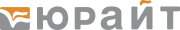 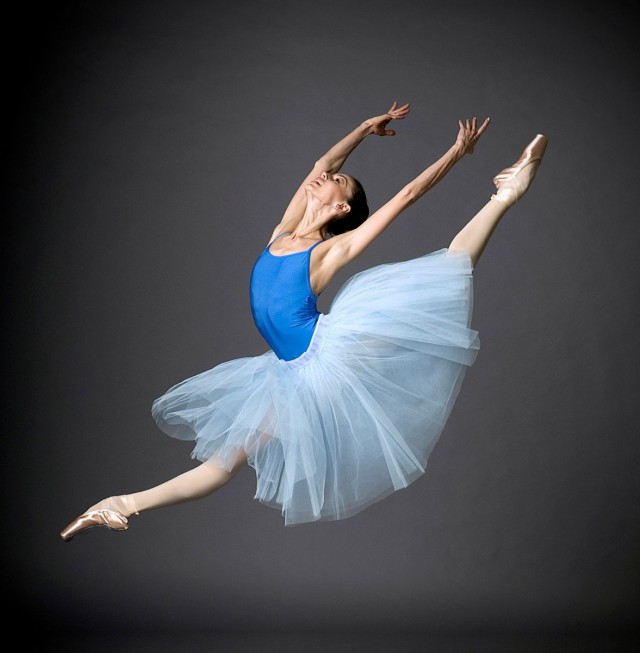 Адаптация под студентов
Гибкость
необходима
Современный преподаватель
Различным студентам – различные форматы:
как адаптация приводит к повышению эффективности




Смешение техник подачи информации: визуальное, аудиальное, кинестетическое, логическое восприятия
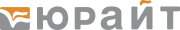 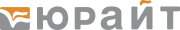 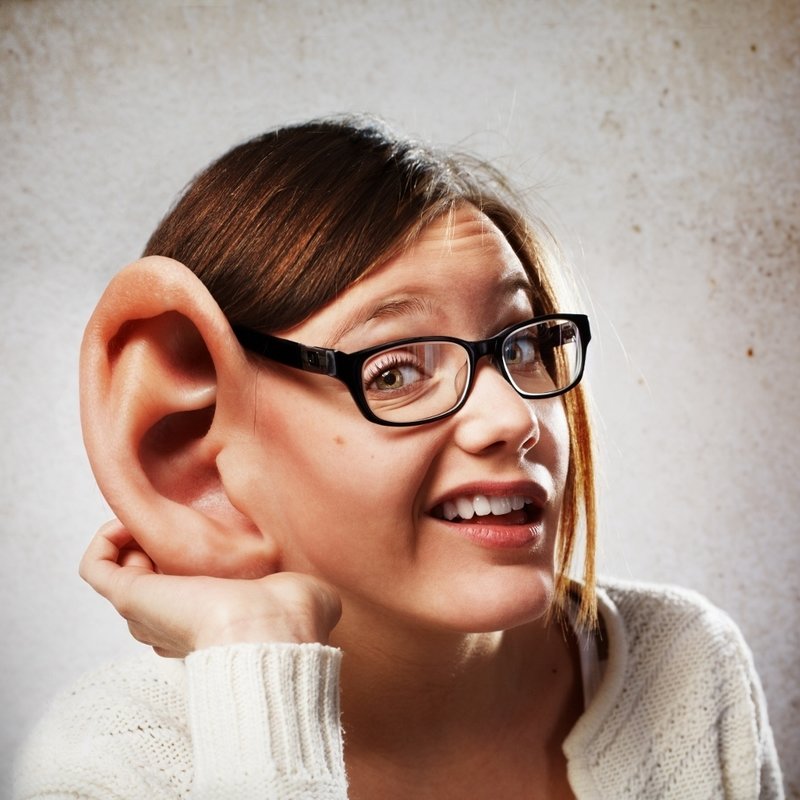 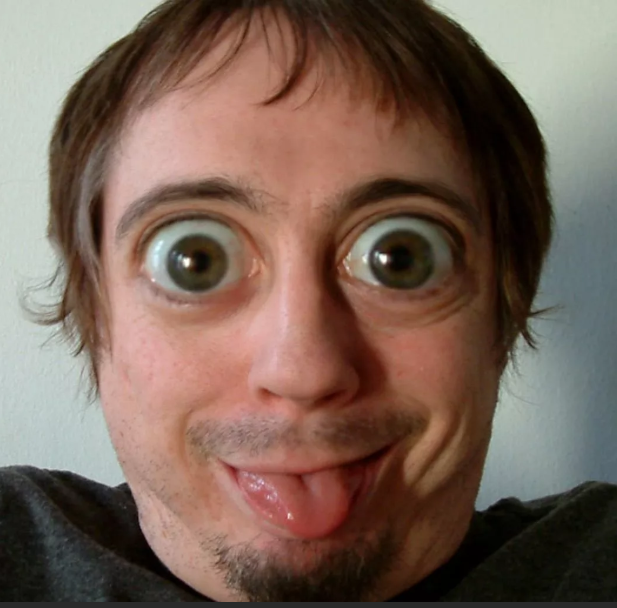 Современный преподаватель
Идеальный курс 
комбинирует 
все элементы исходя 
из методических задач





Важно не просто скомбинировать элементы, но и перемешивать их ради постоянной вовлеченности аудитории в учебный процесс
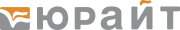 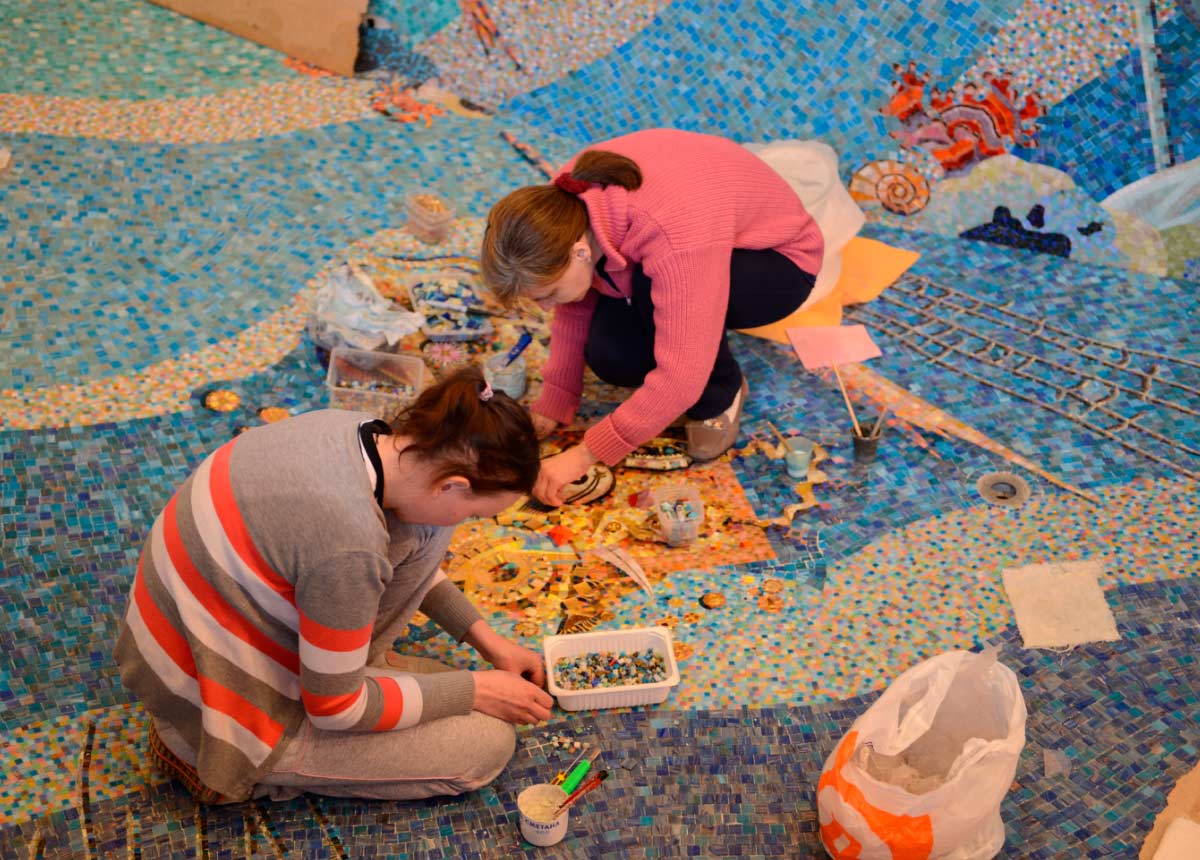 Современный преподаватель
КОНТЕНТ (учебники)
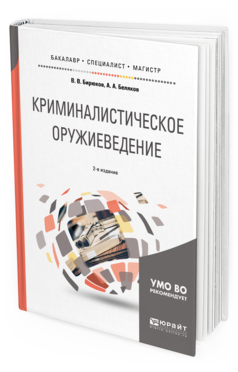 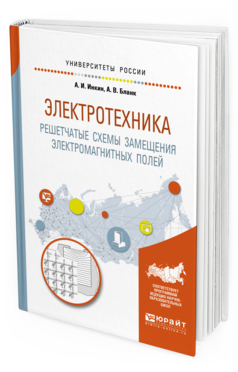 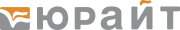 > 6000 учебников и практикумов для ВО
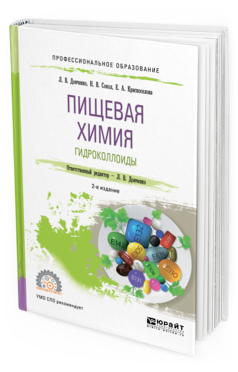 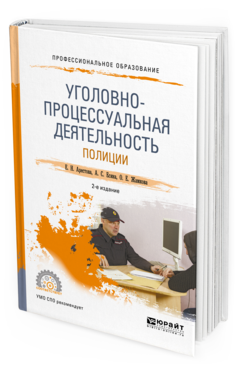 > 3000 учебников и практикумов для СПО
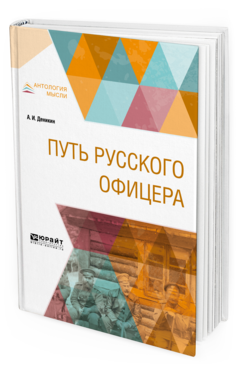 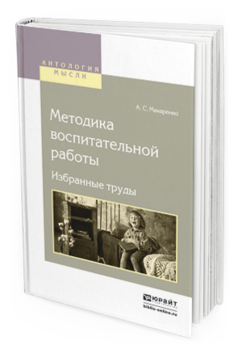 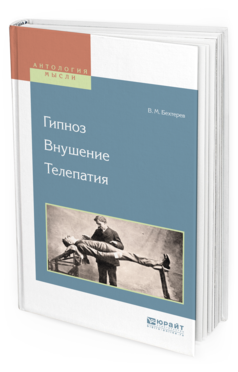 > 900 изданий в бесплатном разделе ЛЕГЕНДАРНЫЕ КНИГИ
Ассортимент издательства Юрайт
Более 200 учебников по уникальным дисциплинам вышло летом
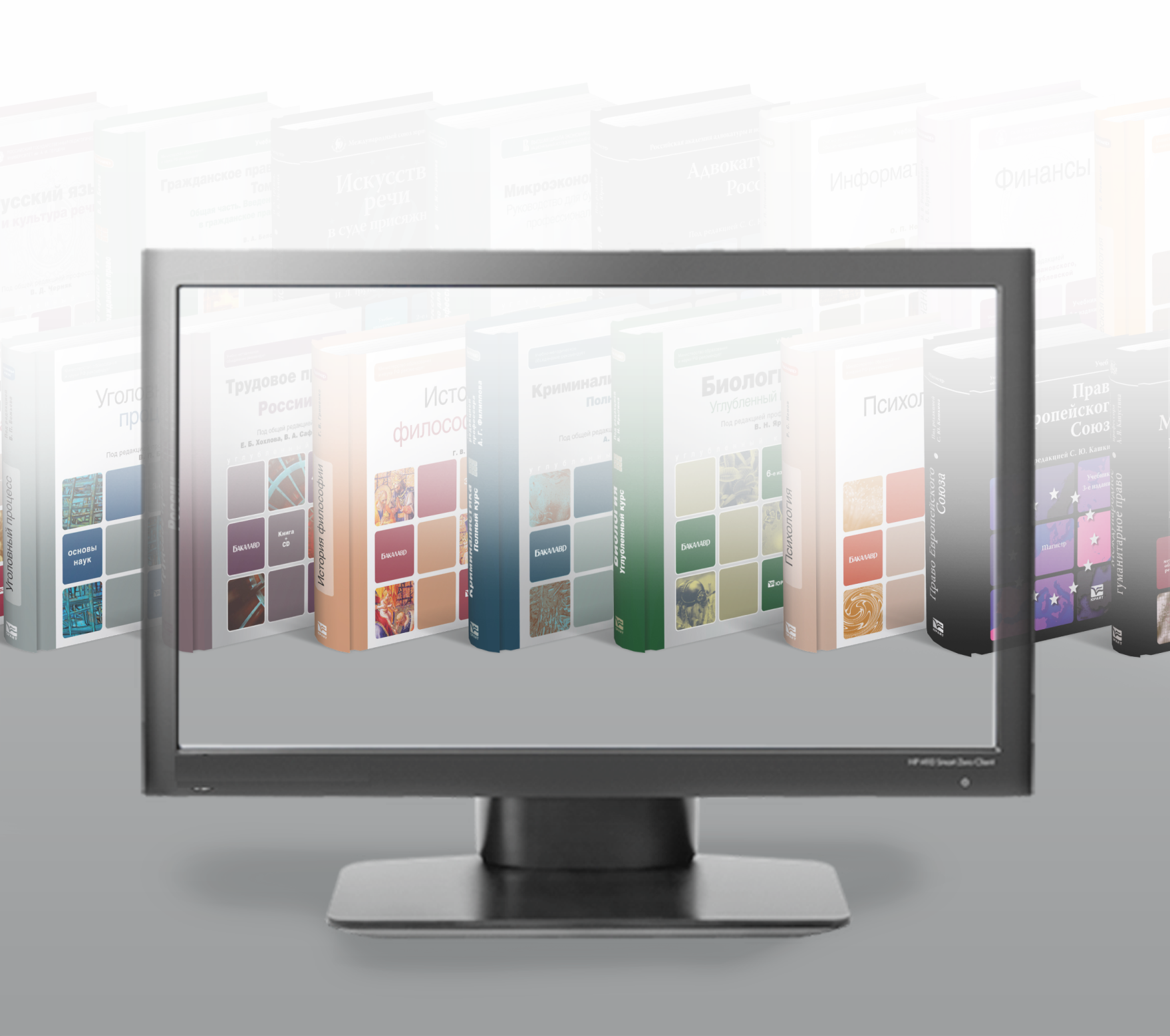 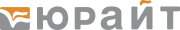 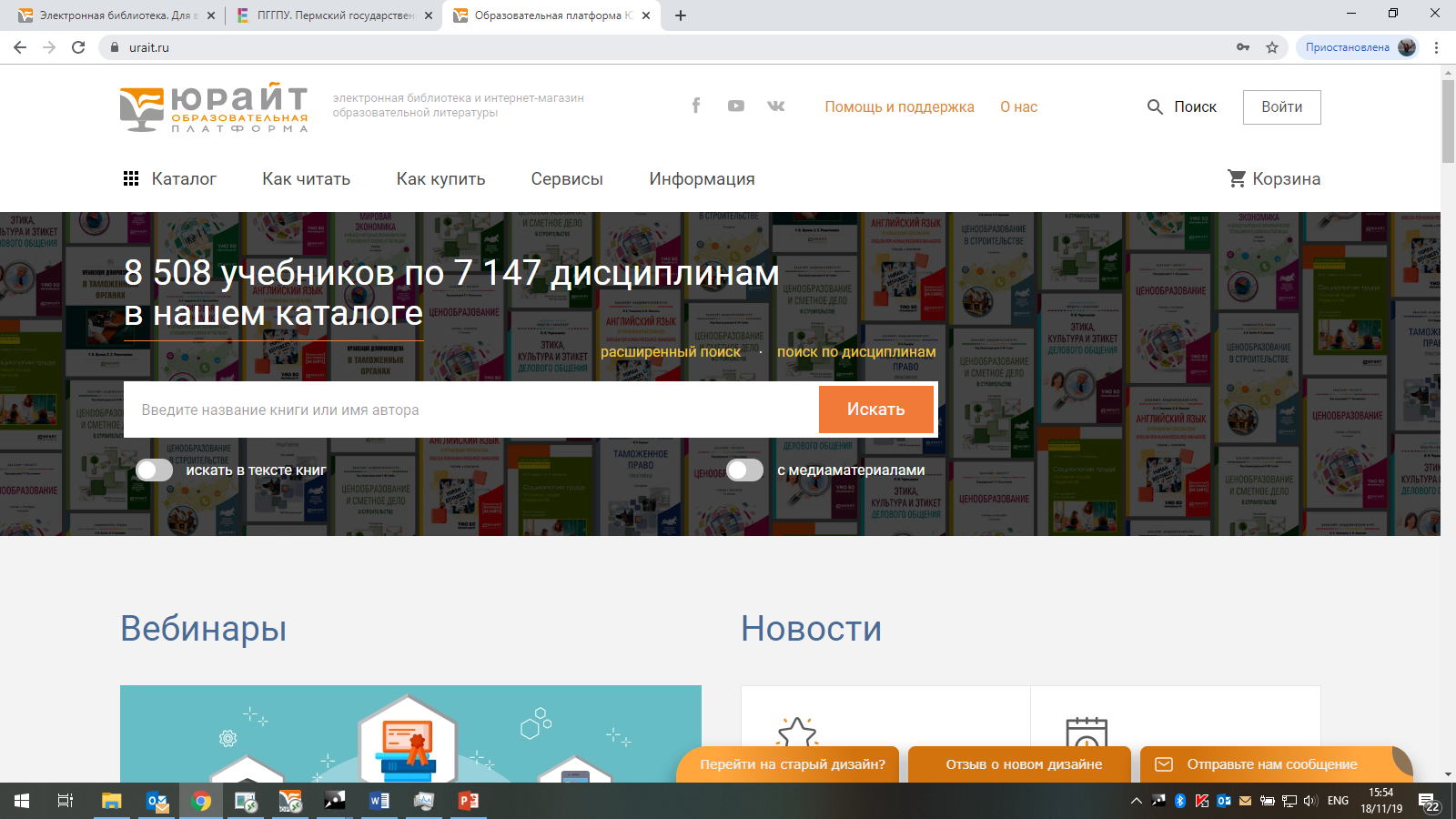 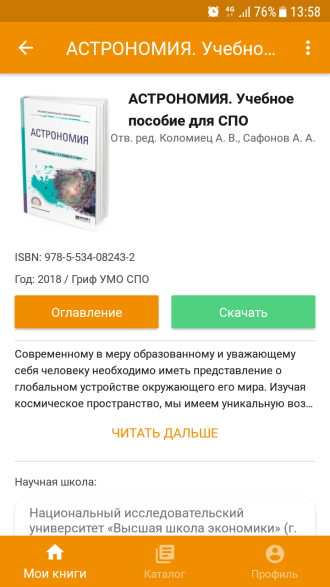 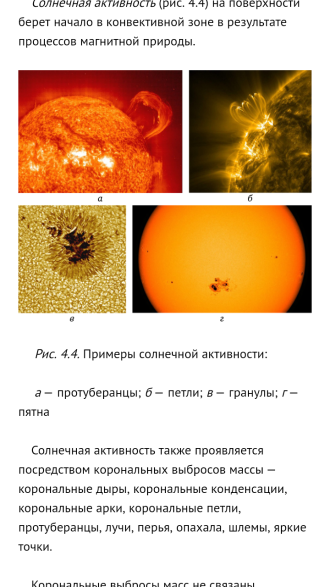 Электронная библиотека www.biblio-online.ru
Книгообеспеченность более 7000 дисциплин
	Доступ из стен учебного заведения и из любой точки мира
			Офлайн-чтение в мобильном приложении
[Speaker Notes: Инструменты образования для преподавателя]
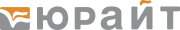 Юрайт в цифрах
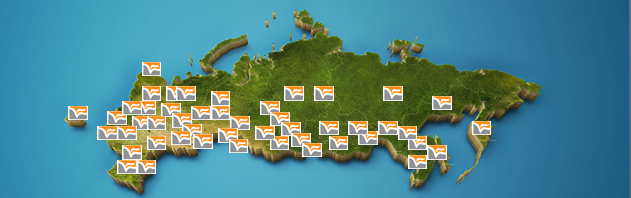 320+ университетов России подключены:
от Краснодара до Мурманскаот Калининграда до Южно-Сахалинска 
4100+ лучших авторов - представителей ведущих научных школ страны
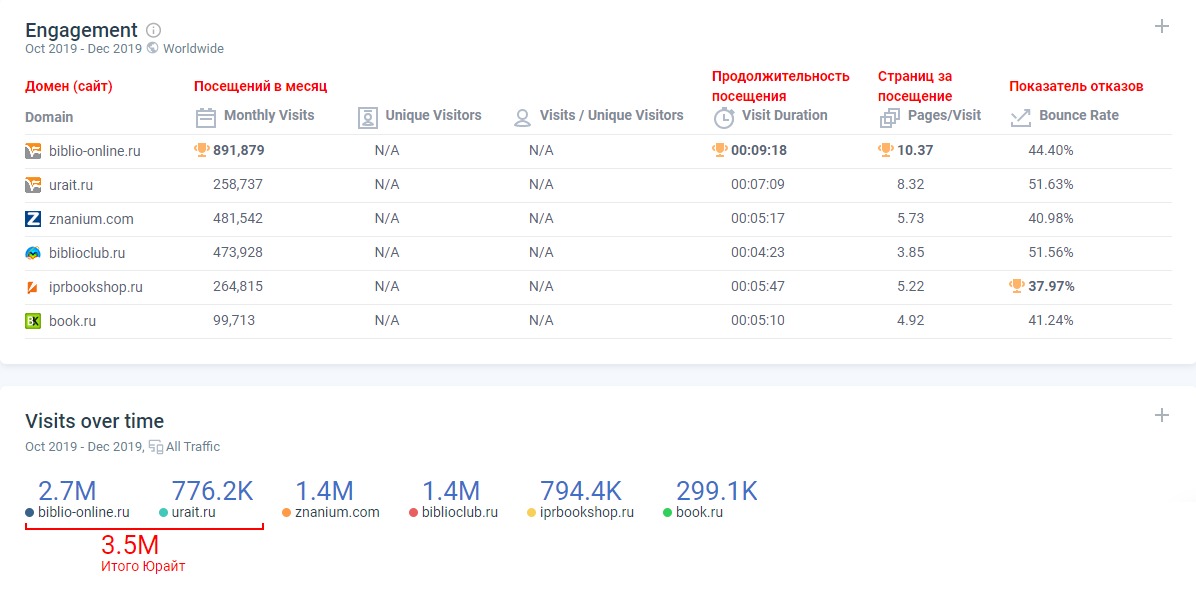 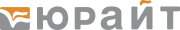 Статистика посещений ЭБС
www.similarweb.com 
Данные за октябрь 2019 – декабрь 2019

Спасибо нашим читателям!
https://www.similarweb.com/website/biblio-online.ru
Юрайт в цифрах
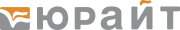 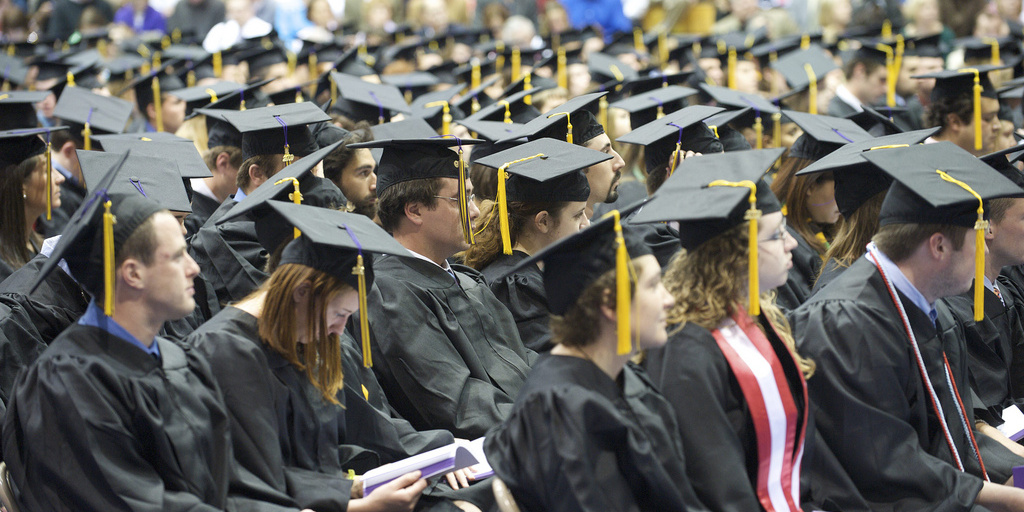 №1 среди ЭБС России

по посещаемости и длительности просмотра (данные similarweb.com, октябрь 2019 – декабрь 2019)
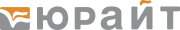 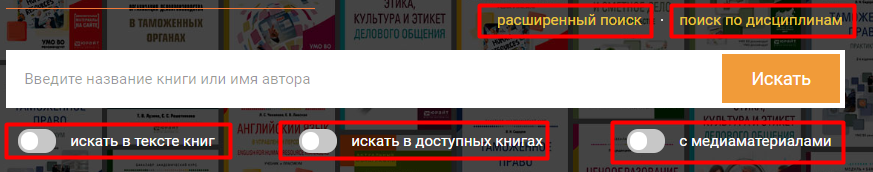 Поиск по каталогу
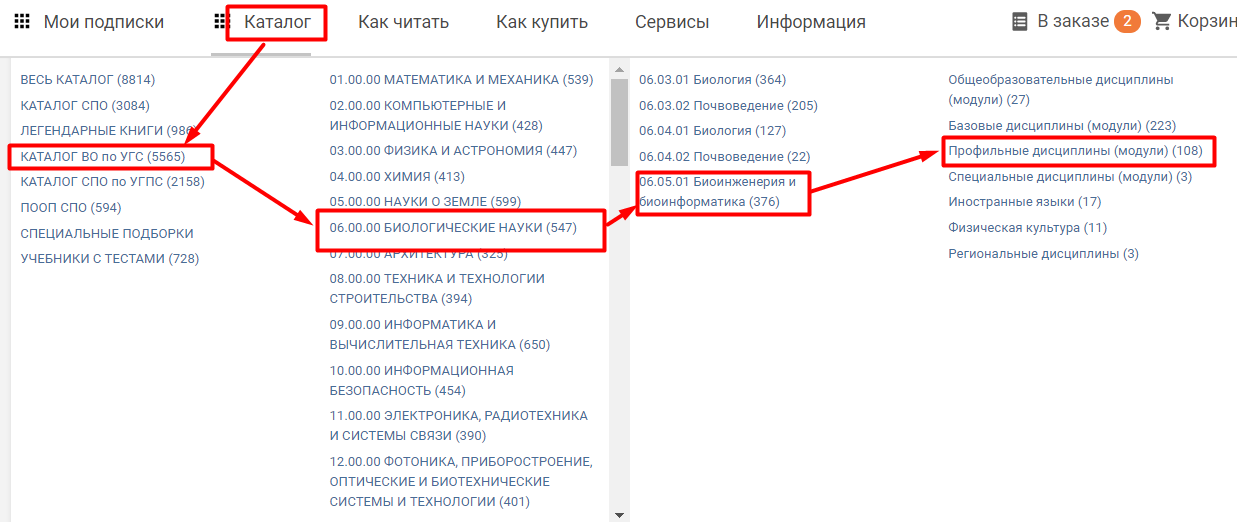 Инструменты для преподавателей (Свой курс)
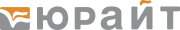 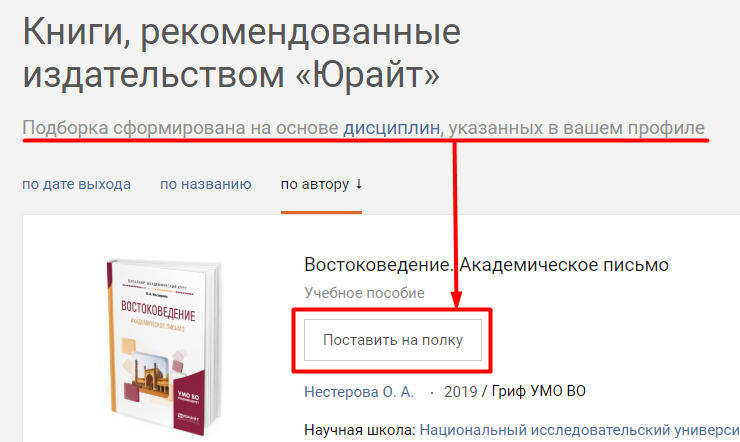 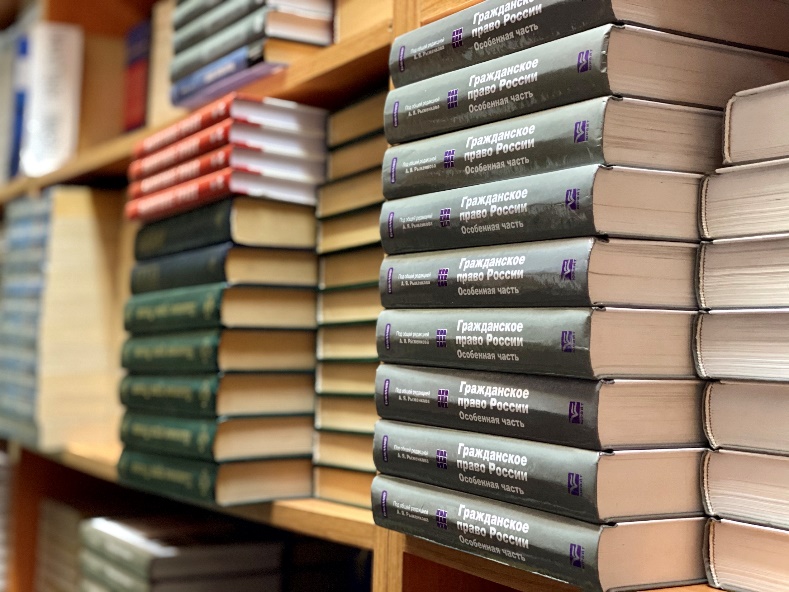 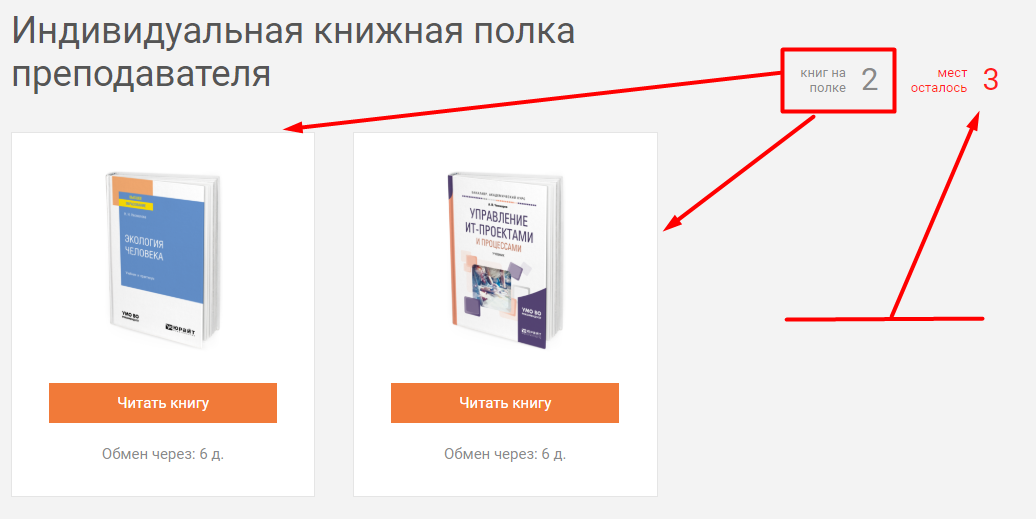 Инструменты для преподавателей (Свой курс. ИКПП)
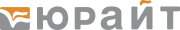 Легендарные книги
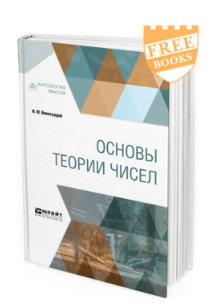 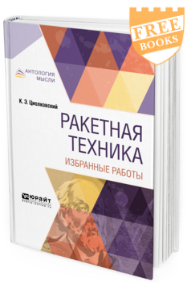 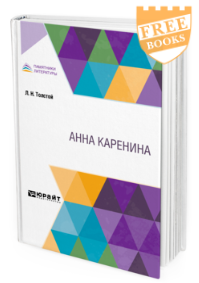 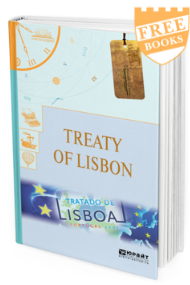 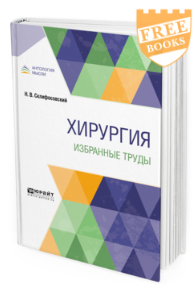 Инструменты для преподавателей (Свой курс)
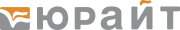 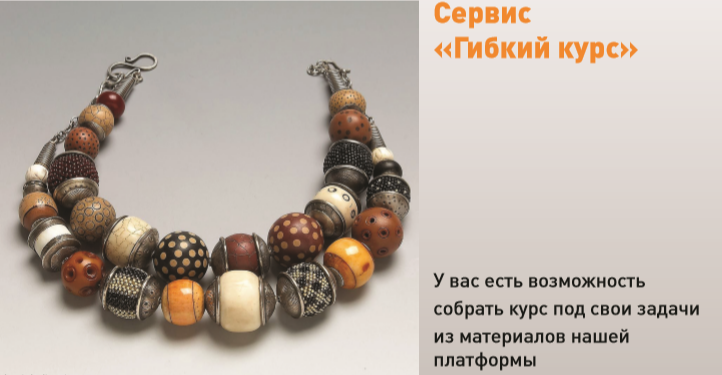 Инструменты для преподавателей (Гибкий курс)
Обзорные курсы
Междисциплинарные курсы
Редкие и модульные спецкурсы 
Гибкая рабочая программа по спец дисциплине

Индивидуальный подход
Умная фильтрация информации
Перенос учебного процесса в цифровой формат
Комфортная и оперативная коммуникация «Преподаватель – Студент – Библиотекарь»
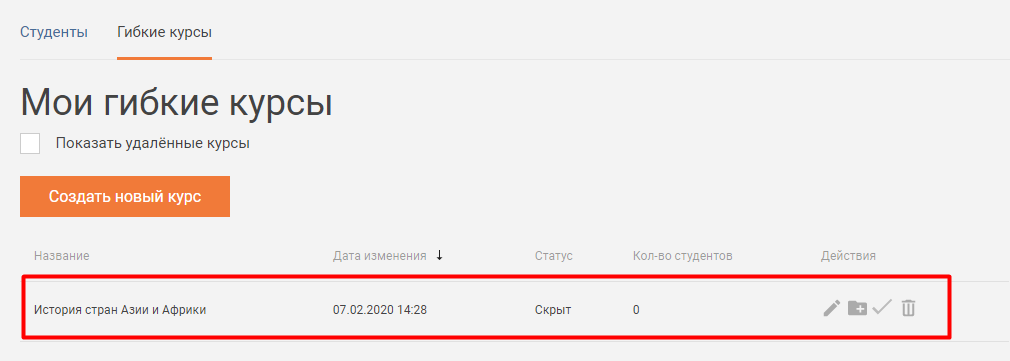 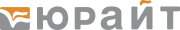 Инструменты для преподавателей (Гибкий курс)
Видео:
Достоверные источники 
(Arzamas, Наука 2.0, CERN, 
РосАтом, GreenpeaceRussia, МИД, РИА Новости, 
Киноконцерн «Мосфильм»,  
Следственный комитет РФ, 
RussiaToday,  РБК, Счетная палата РФ, 
ГМИИ им. А.С. Пушкина, SciOne, 
МИФИ, Минобороны)
Задания к роликам




Тесты как Формирующее оценивание 
ПОМОГАЮТ:
понять, что студент знает (умеет, владеет)
обнаруживать, что студент не знают (не умеют, не владеют);
понять, как можно улучшить результаты
учиться на ошибках;
почувствовать ответственность за свое обучение
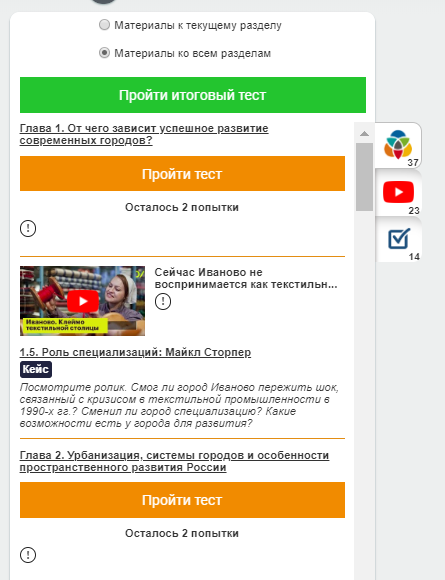 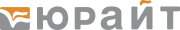 Инструменты для преподавателей (Медиаматериалы)
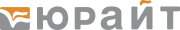 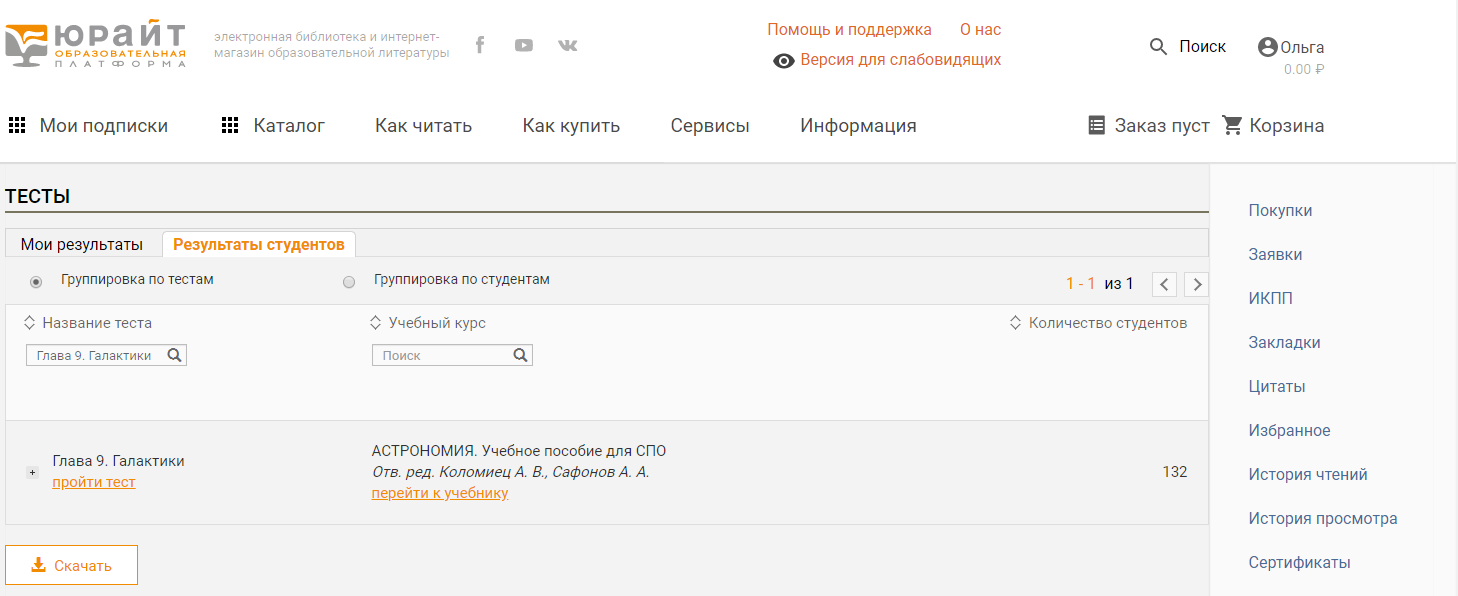 Инструменты для преподавателей (Тестирование)
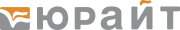 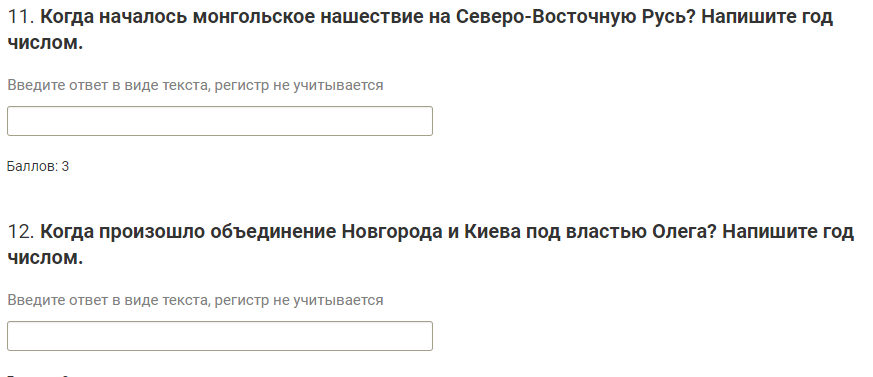 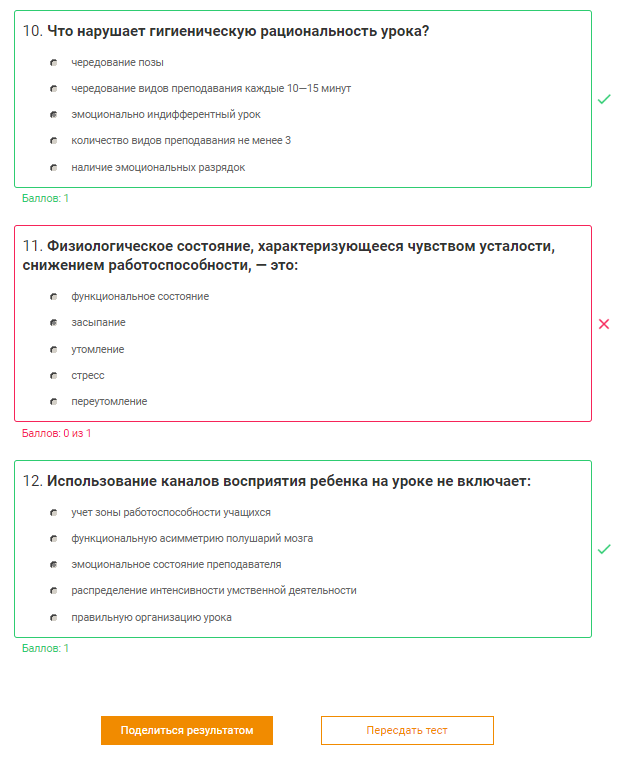 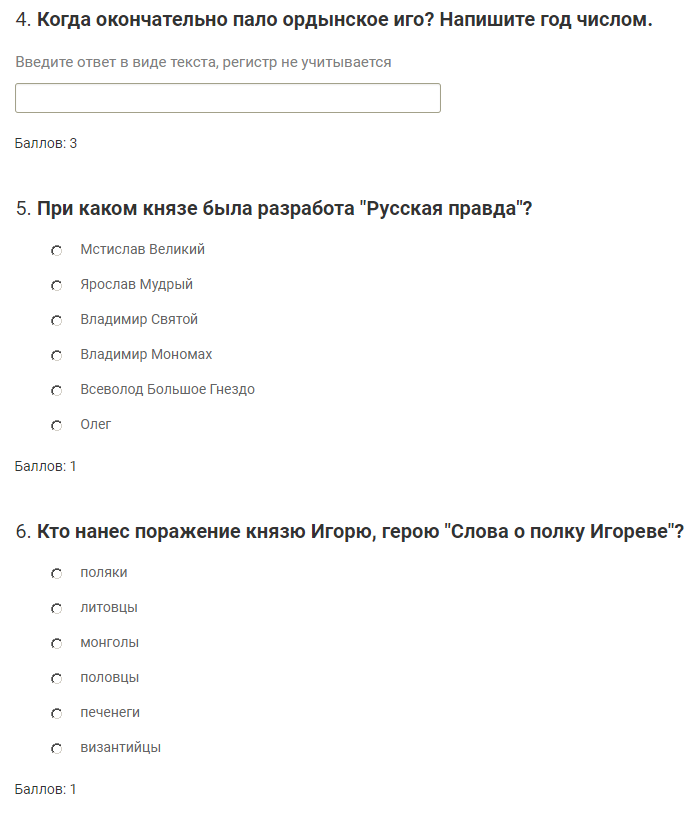 Инструменты для преподавателей (Учебники с умными тестами)
Разные виды и формы вопросов
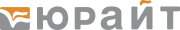 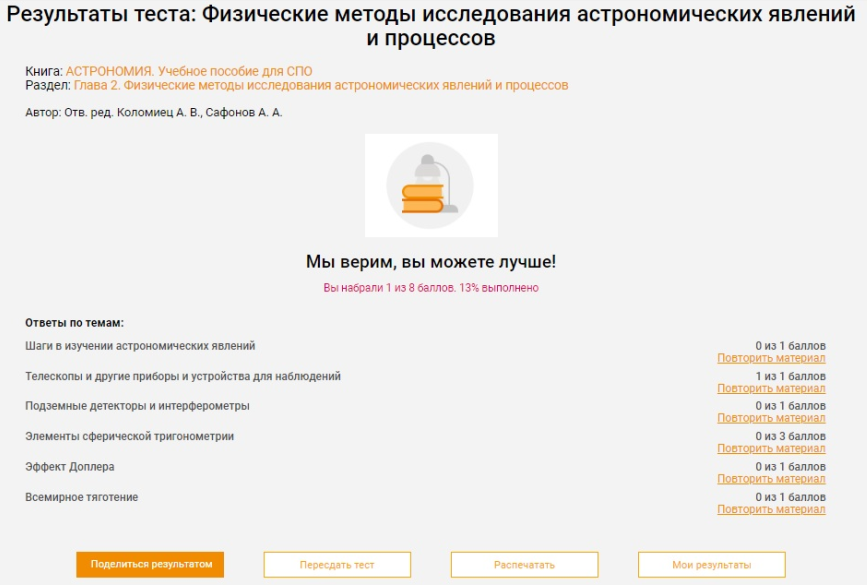 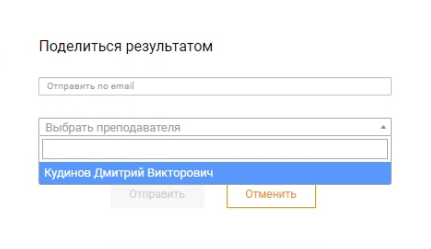 Инструменты для преподавателей (Групповая работа со студентами)
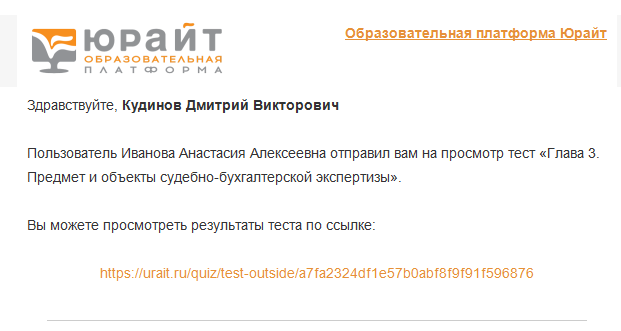 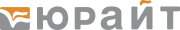 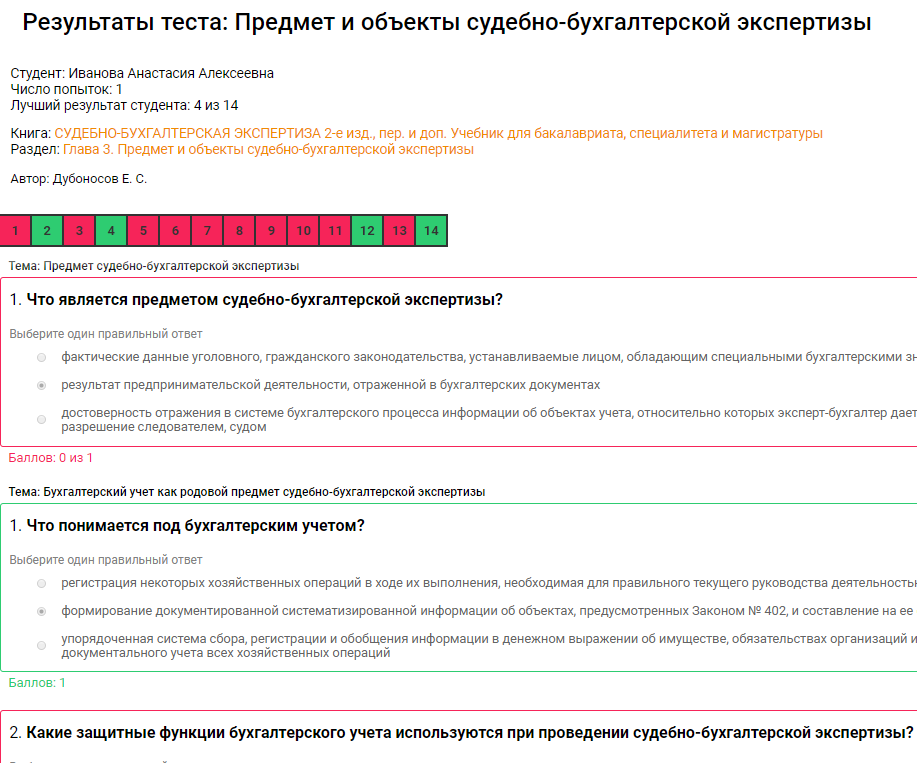 Инструменты для преподавателей (Групповая работа со студентами)
Результаты приходят на почту и в Личный кабинет преподавателя
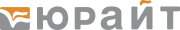 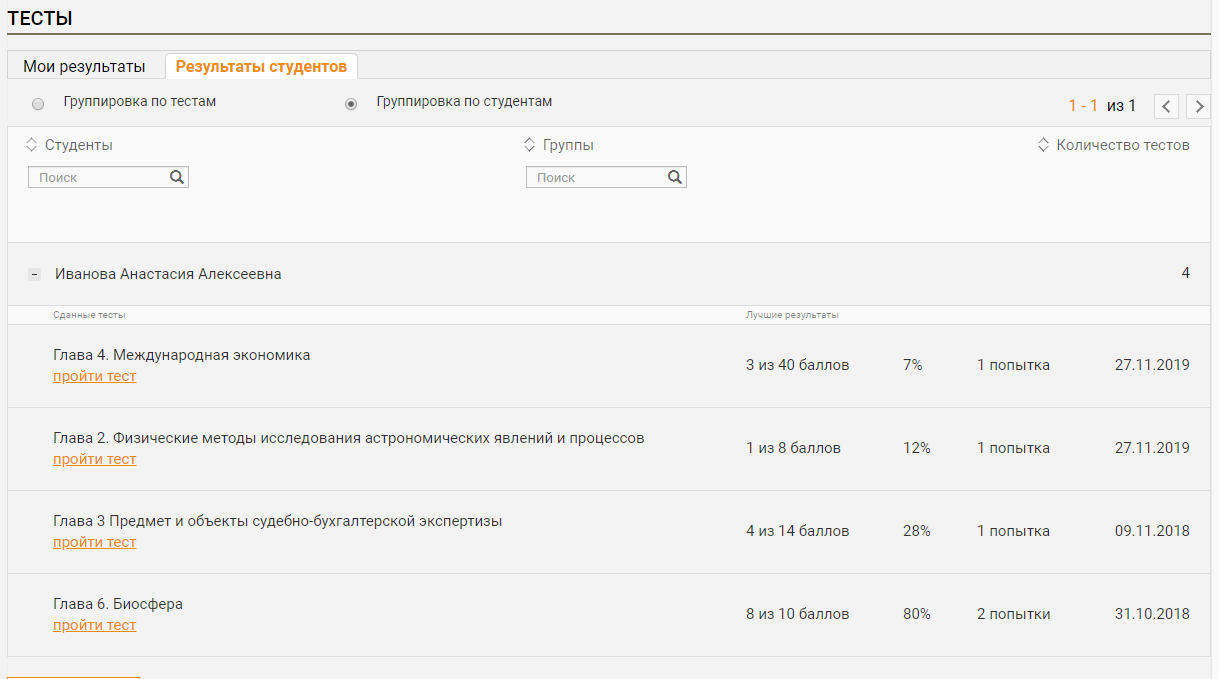 Инструменты для преподавателей (Групповая работа со студентами)
Результаты приходят на почту и в Личный кабинет преподавателя
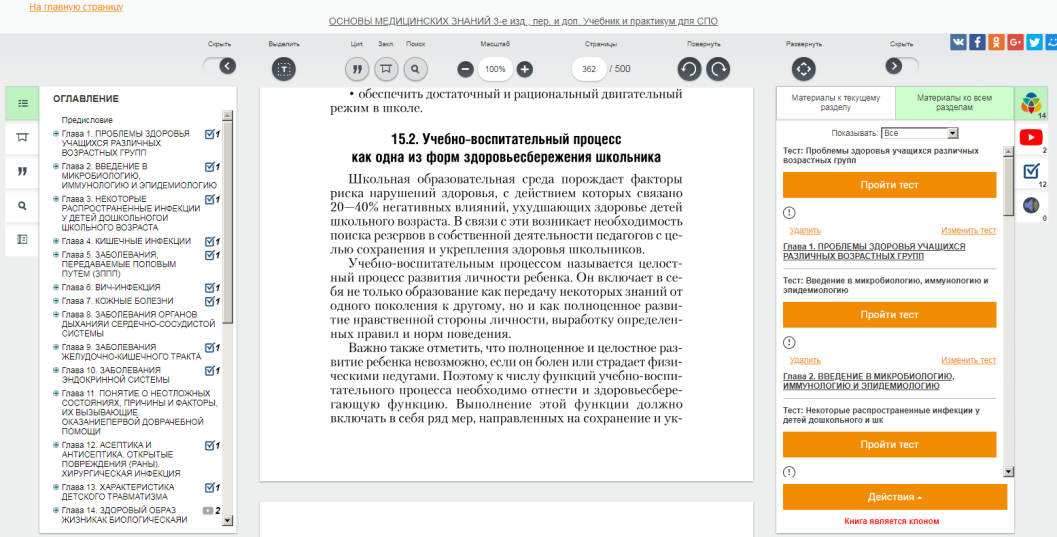 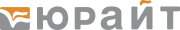 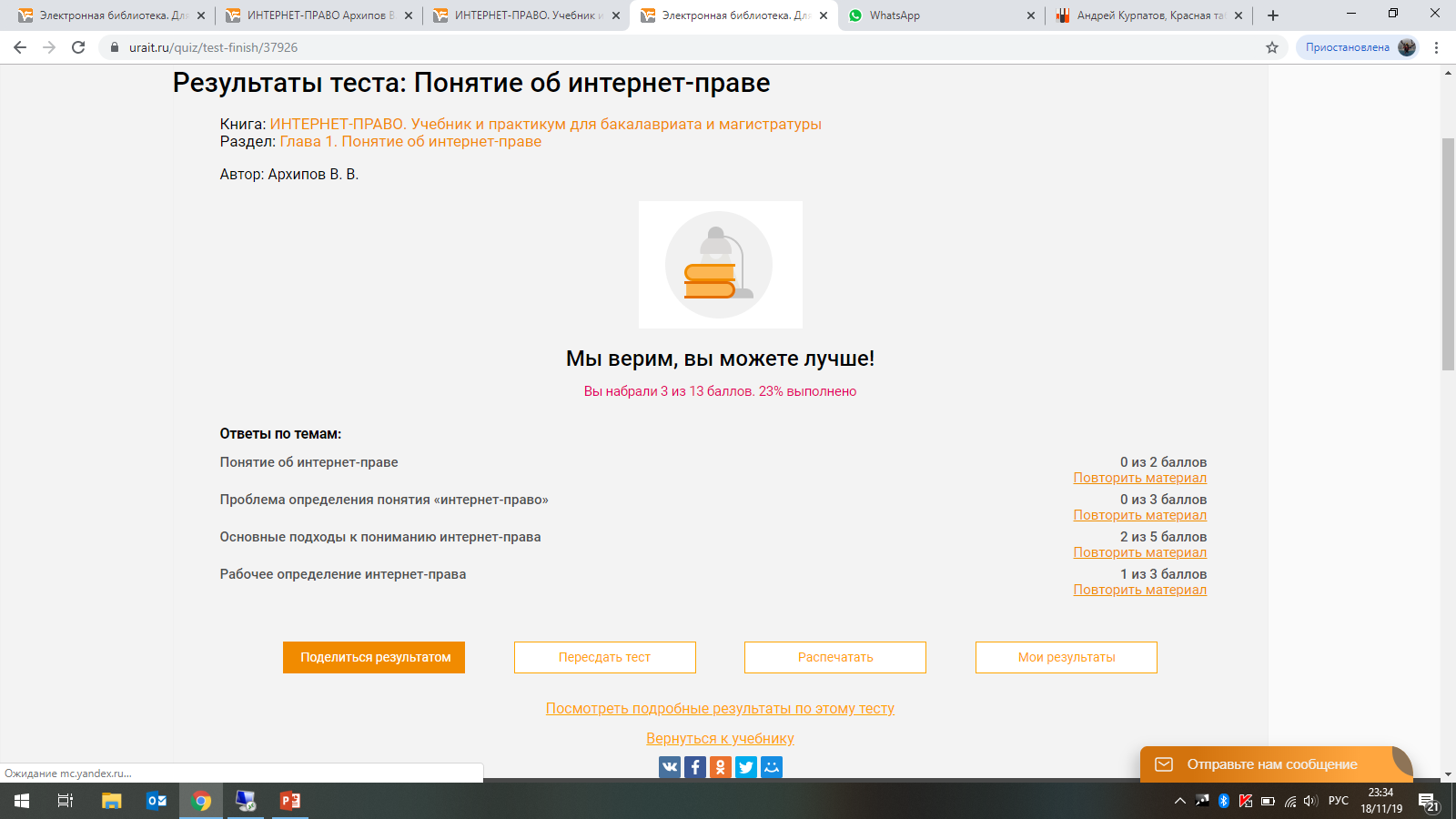 Инструменты для преподавателей (Обратная связь с учебными материалами
По результатам теста система рекомендует конкретные страницы книги для изучения
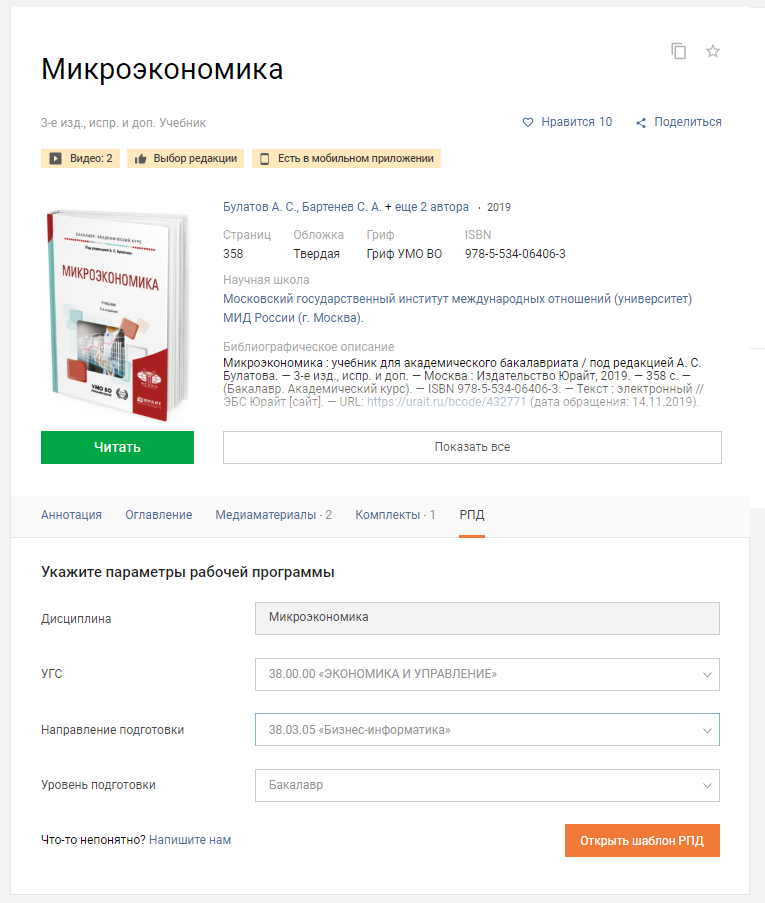 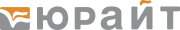 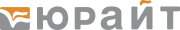 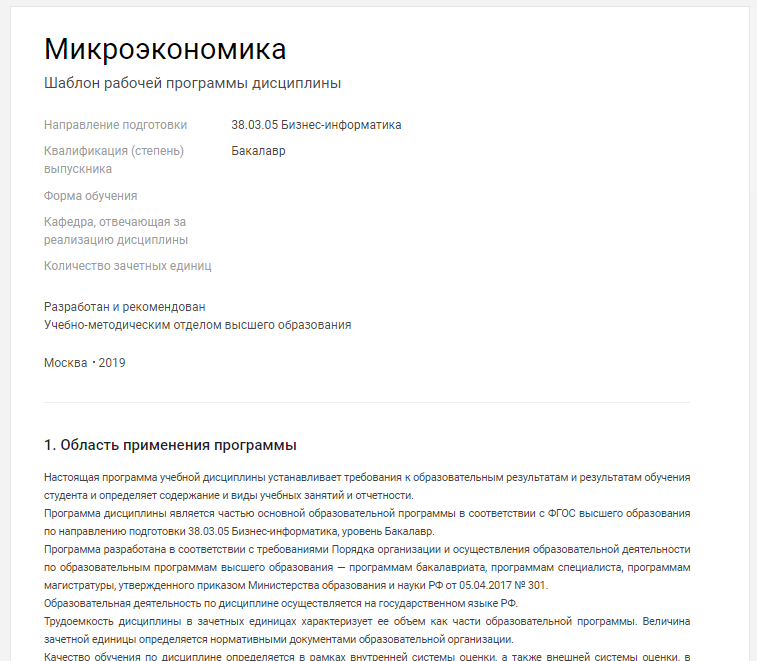 Инструменты для преподавателей (ШАБЛОНЫ РАБОЧИХ ПРОГРАММ ДИСЦИПЛИН)
Строятся на основе структуры учебника
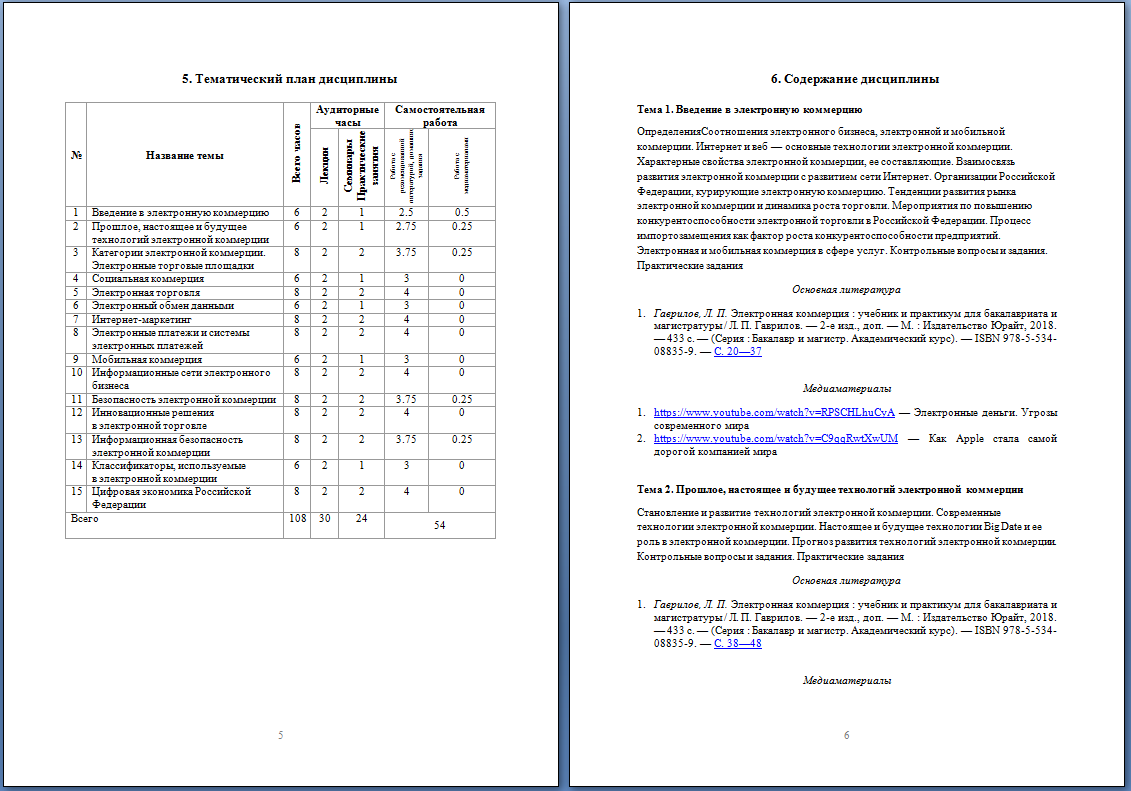 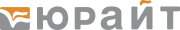 Инструменты для преподавателей (РПД. Траектория и содержание обучения)
Темплан дисциплины с гиперссылками для студентов 
	С описанием дополнительных медиаматериалов 
https://biblio-online.ru/rpd-service                                                            Экономия времени
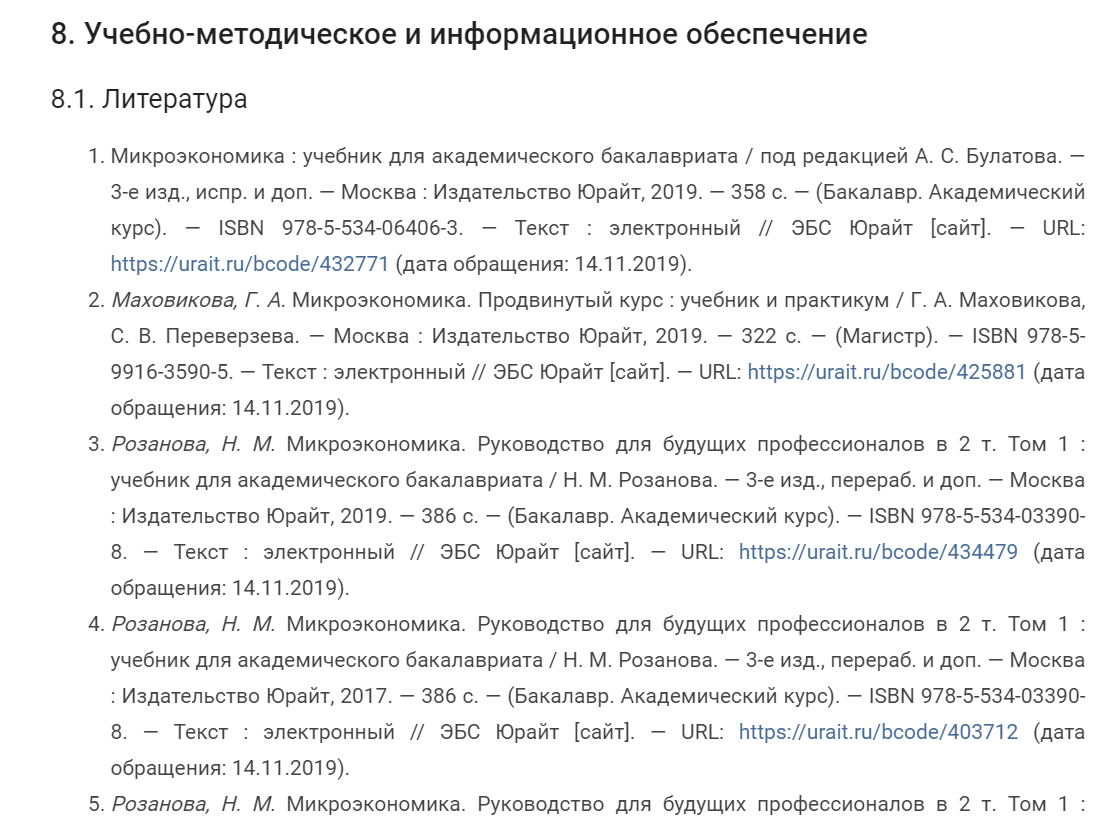 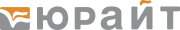 Инструменты для преподавателей (РПД, списки литературы)
Списки литературы. Всегда актуальные, всегда есть в фонде
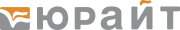 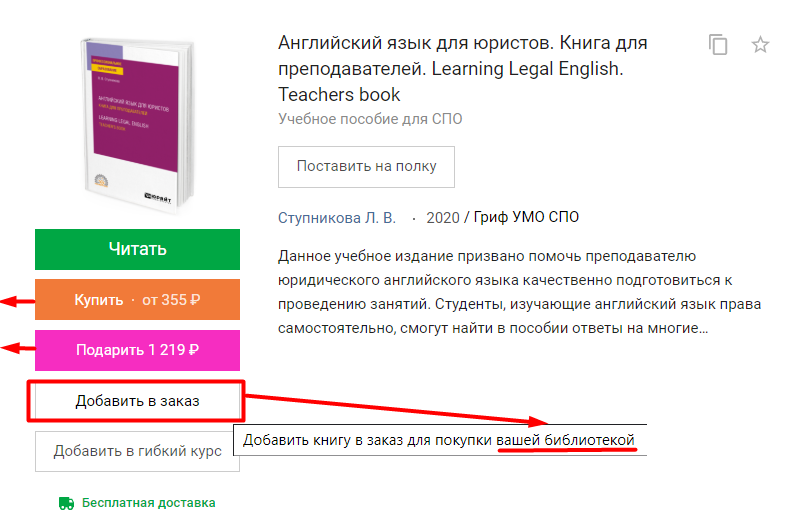 Покупка физическим лицом
Заявка в библиотеку
Инструменты для преподавателей (Заявка)
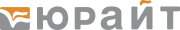 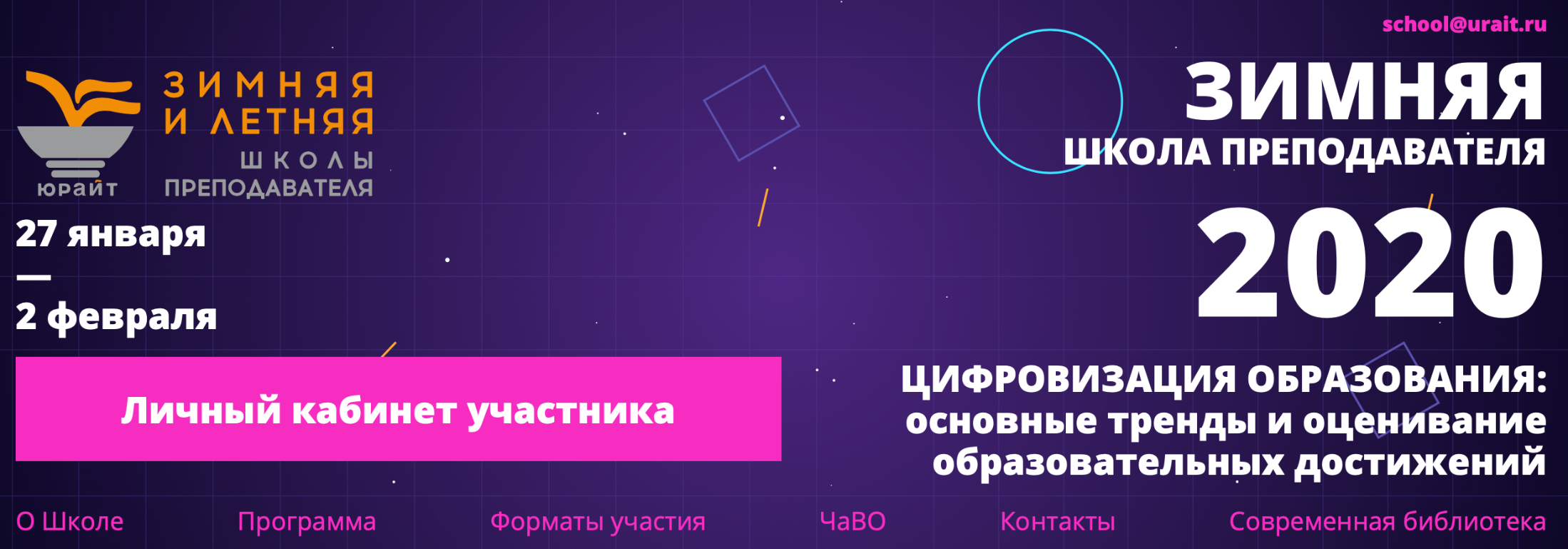 Инструменты для преподавателей (Повышение квалификации)
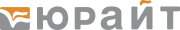 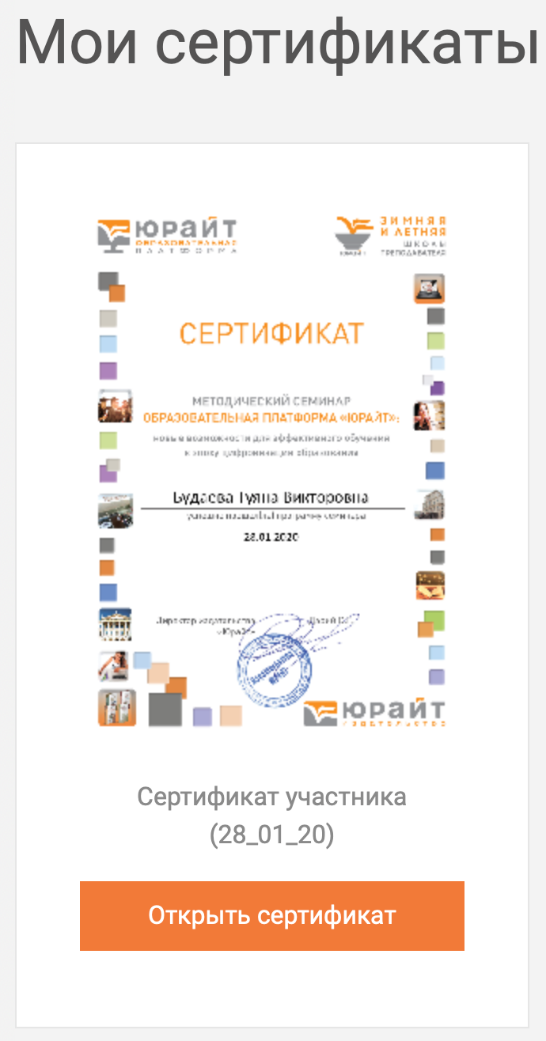 Школы преподавателя (72 часа, согласно требованиям ФГОСТ)
        *on-line


Курсы повышения квалификации 
      *on-line

Регулярные бесплатные вебинары
        *on-line


Выездные методические семинары
Лицензия № 039822 от 27.12.2018 на право оказывать образовательные услуги по реализации программ профессионального образования
Инструменты для преподавателей (Повышение квалификации)
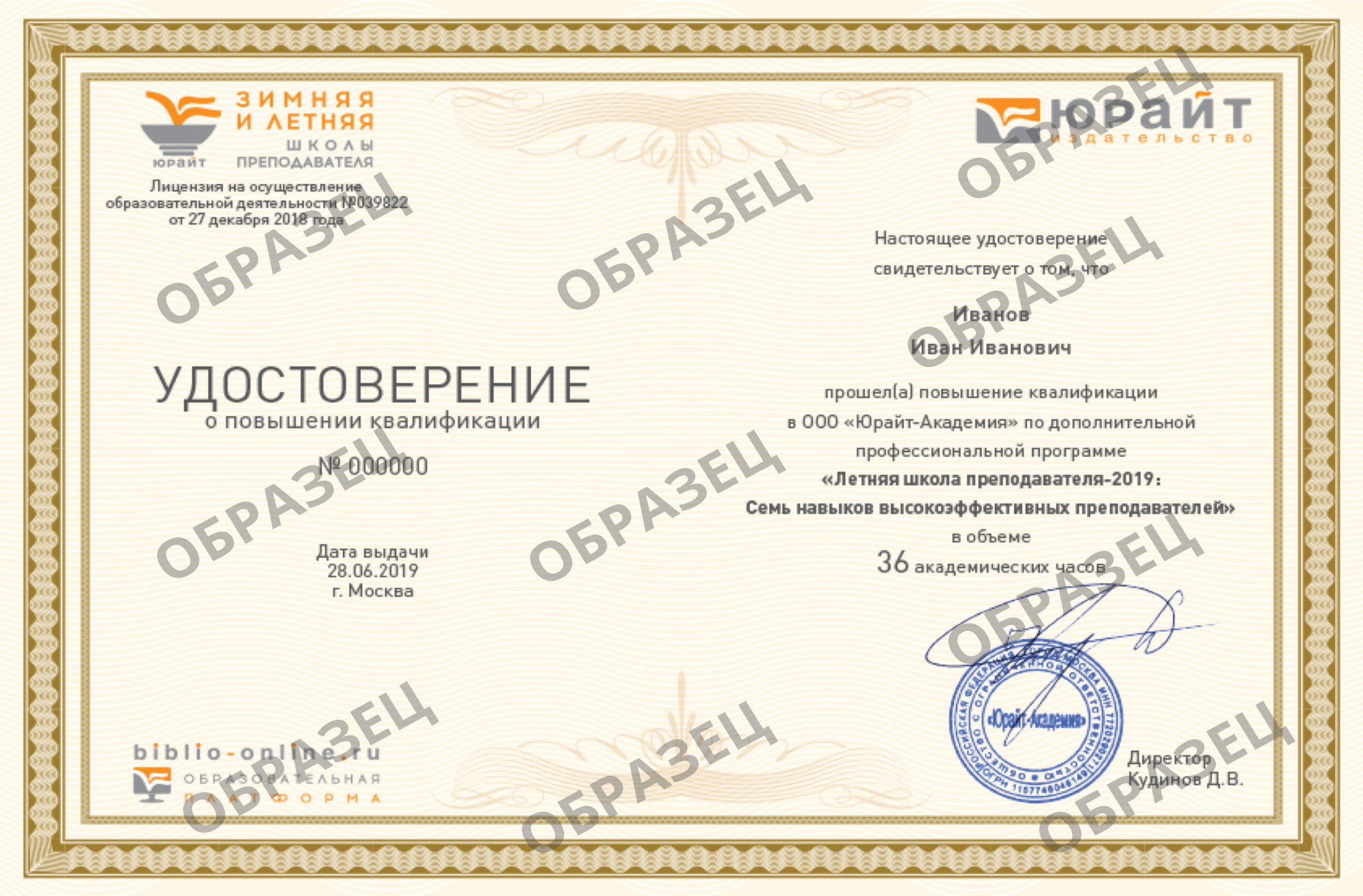 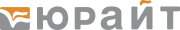 Инструменты для преподавателей (Повышение квалификации)
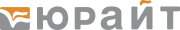 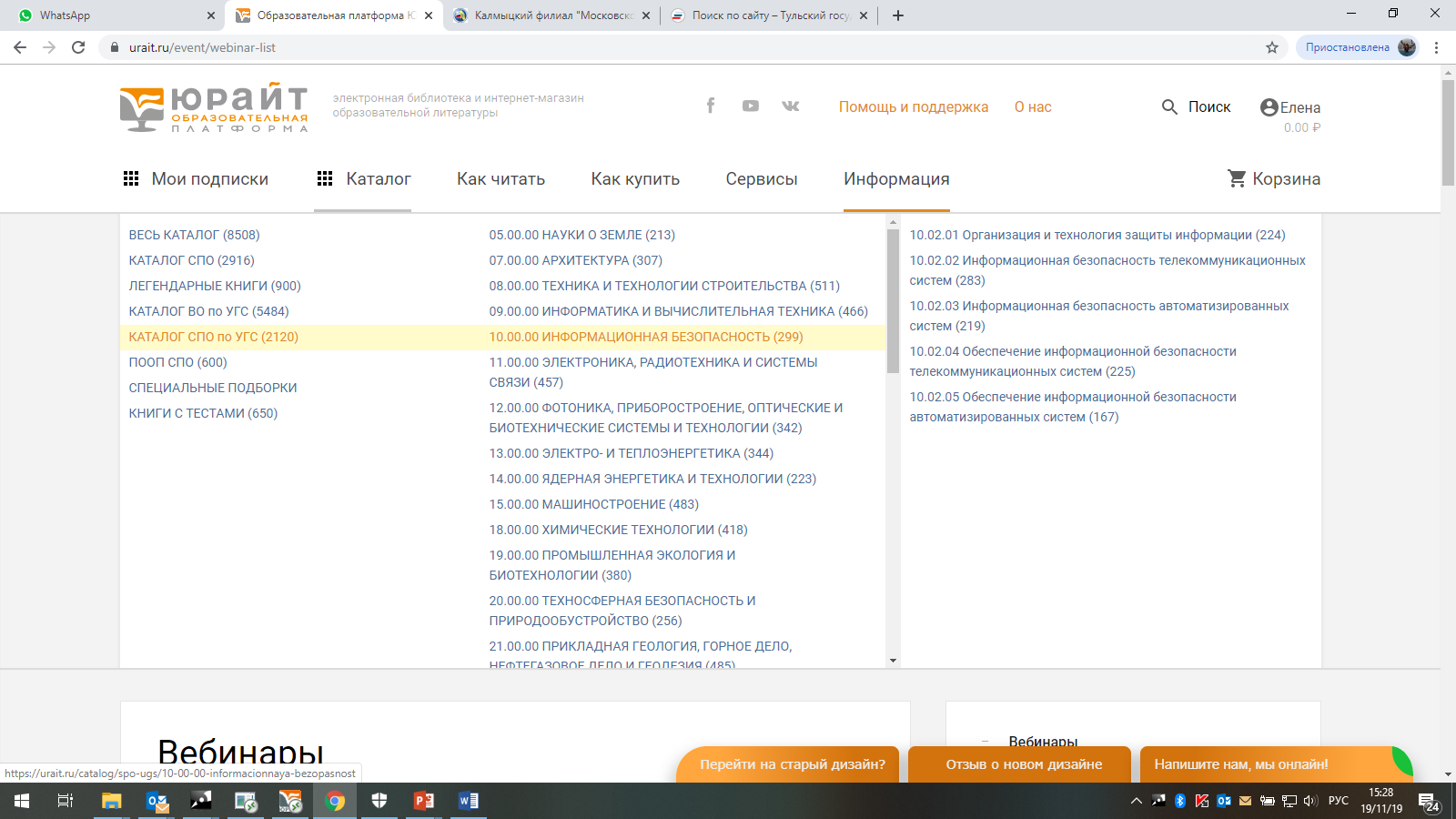 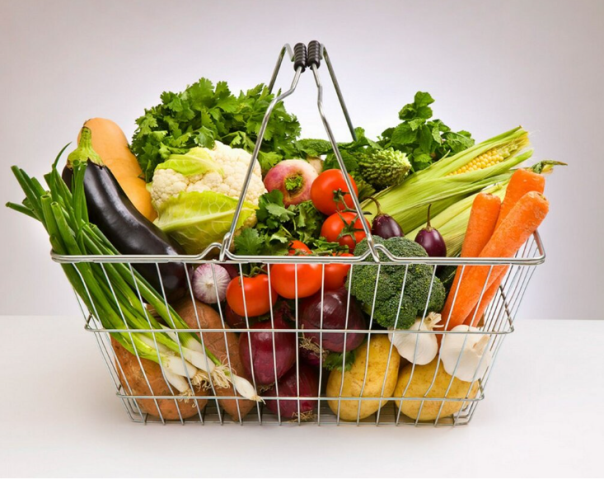 Инструменты для библиотеки (Поиск по каталогу для составления заявок)
Каталог литературы по специальностям и профессиям
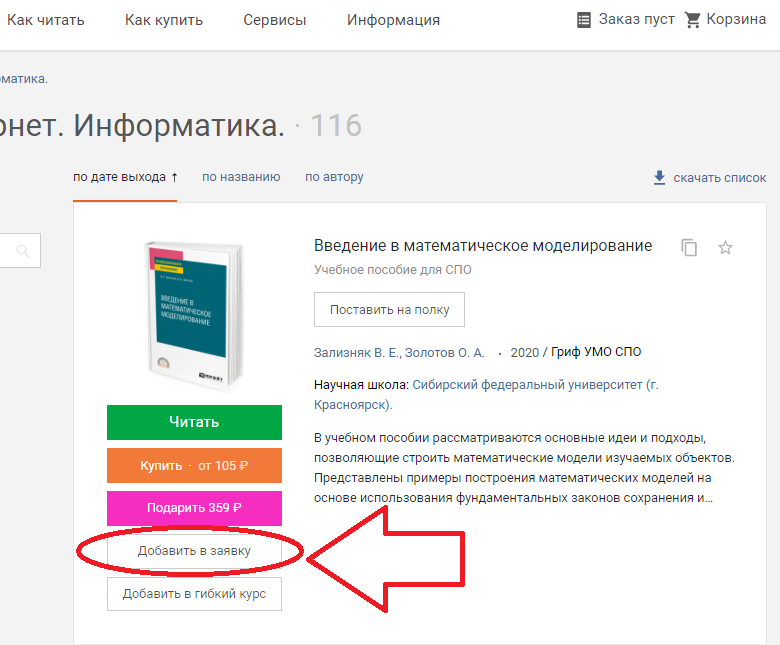 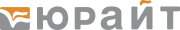 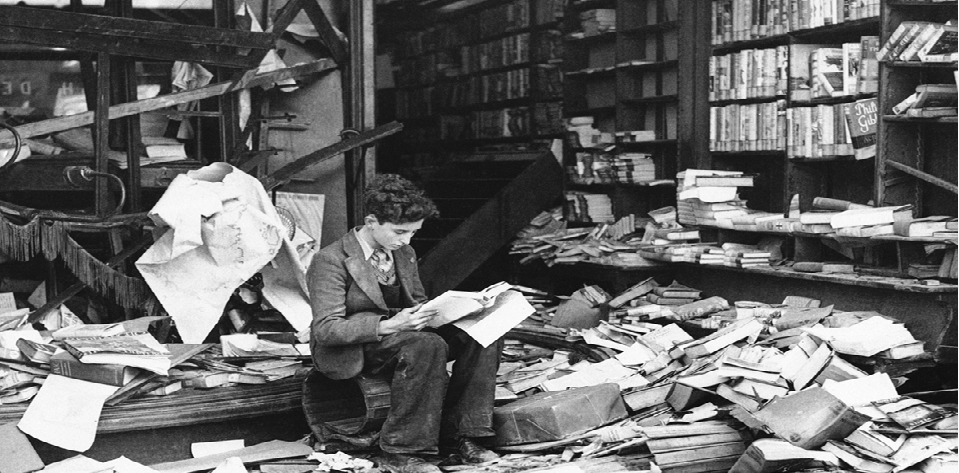 Инструменты для библиотек (Заявки)
Заявку на подходящие книги отправить сразу в библиотеку легко. 
Кликните кнопку «Добавить в заявку»
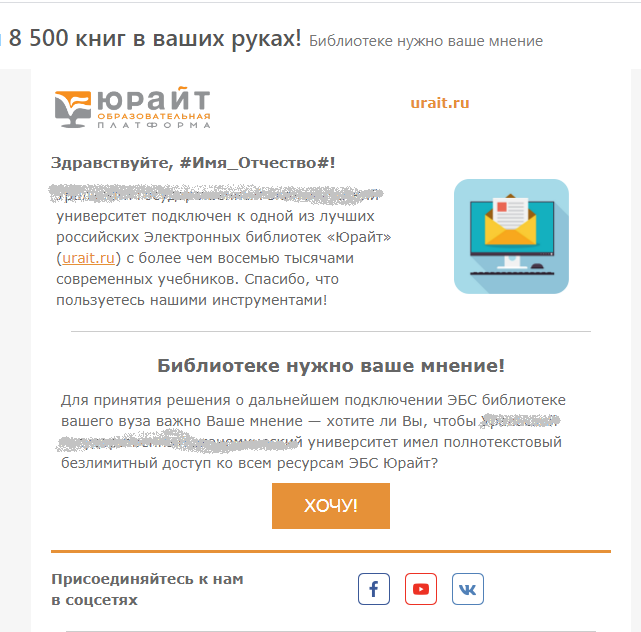 9000
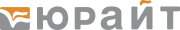 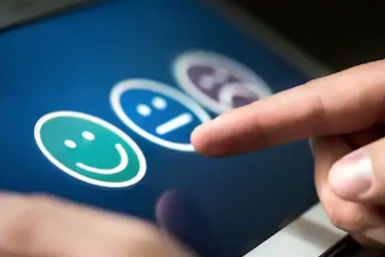 Инструменты для библиотеки (Опросы)
Как собрать мнения преподавателей? 
Издательство проводит опросы, чтобы вуз смог принять решение о подключении
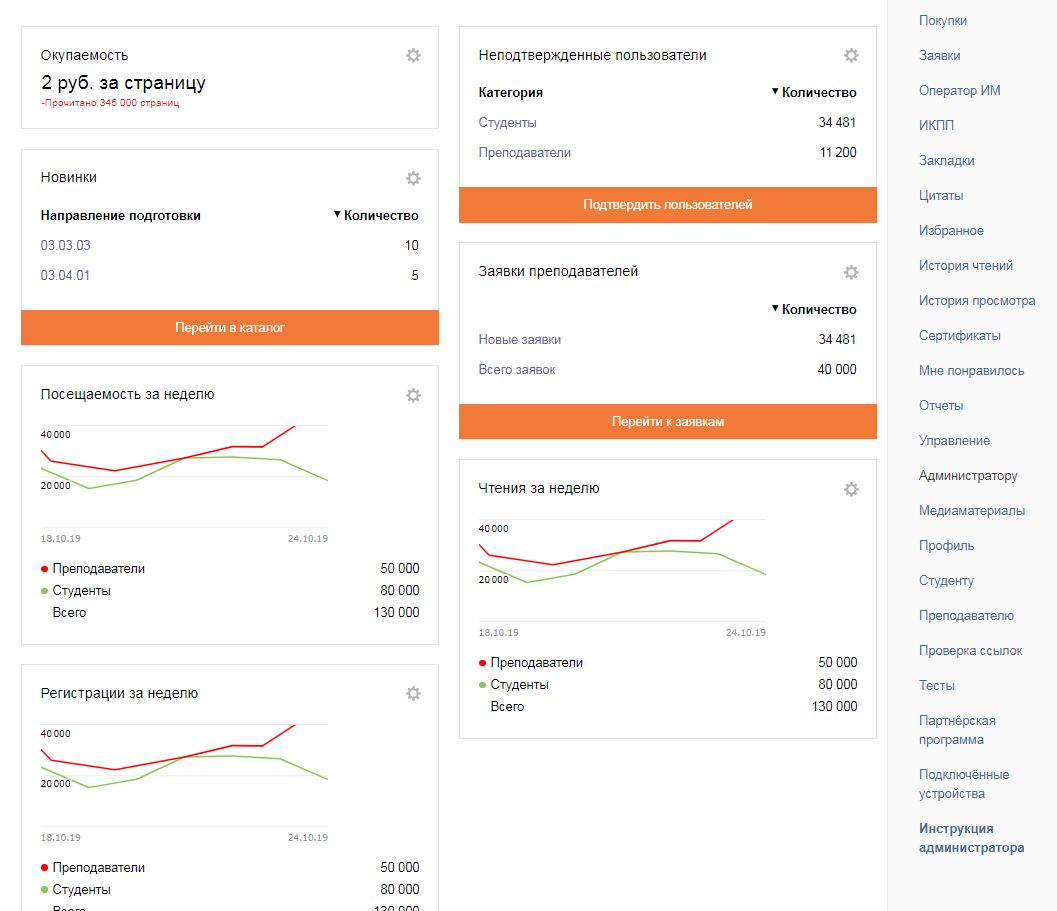 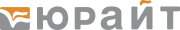 Инструменты для библиотеки (Контрольная панель Администратора ЭБС)
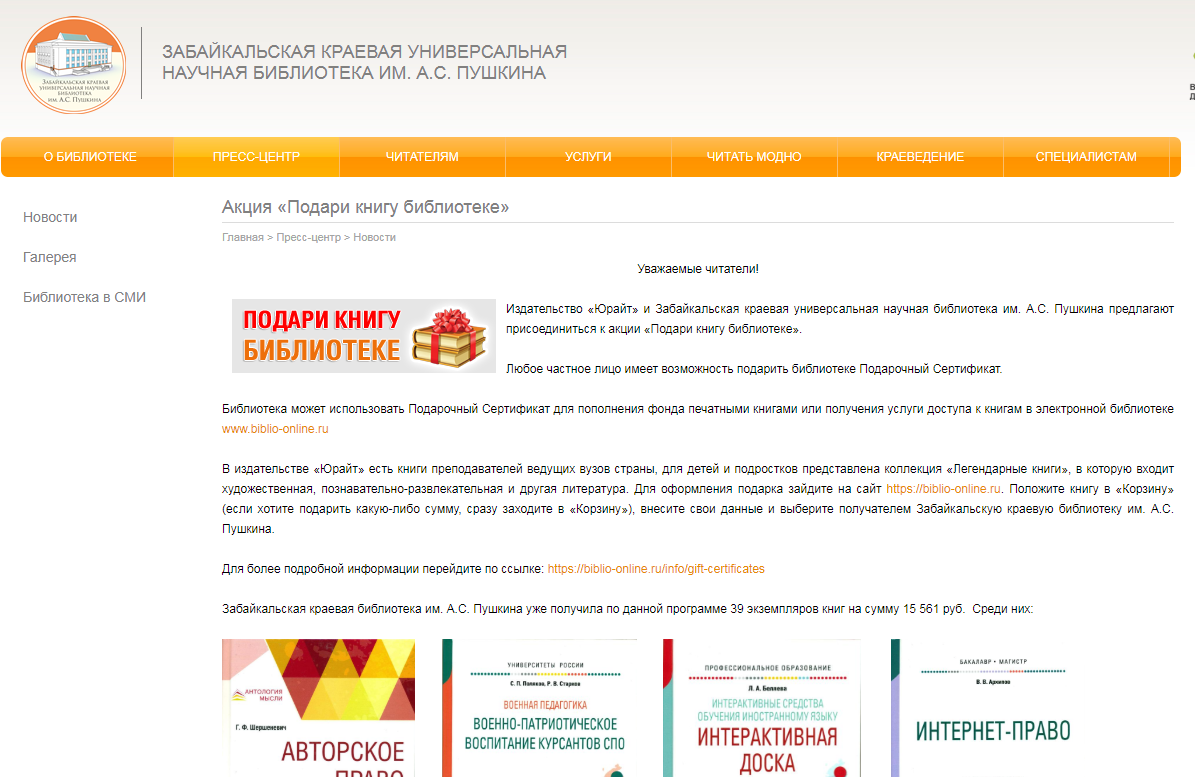 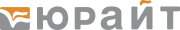 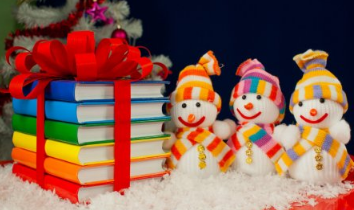 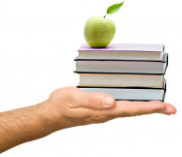 Инструменты для библиотеки (КАК ПОПОЛНИТЬ БЮДЖЕТ БИБЛИОТЕКИ?)
http://zabunb.ru/news/library/detail.php?ID=4611
[Speaker Notes: Индивидуальная книжная полка]
Курс «Современная библиотека»
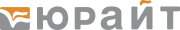 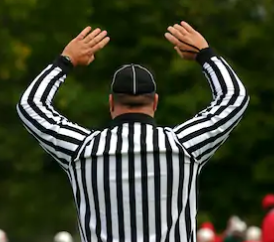 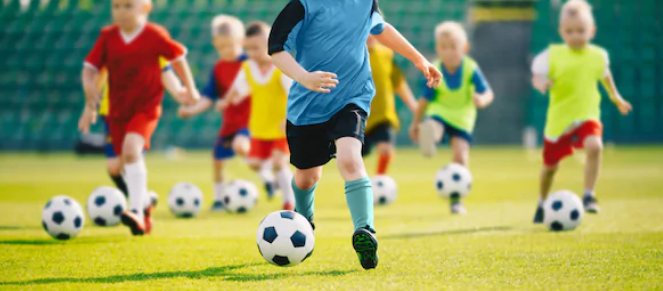 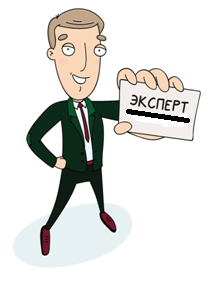 Станьте  квалифицированным 
администратором
Инструменты для библиотеки (Курс «Современная библиотека»
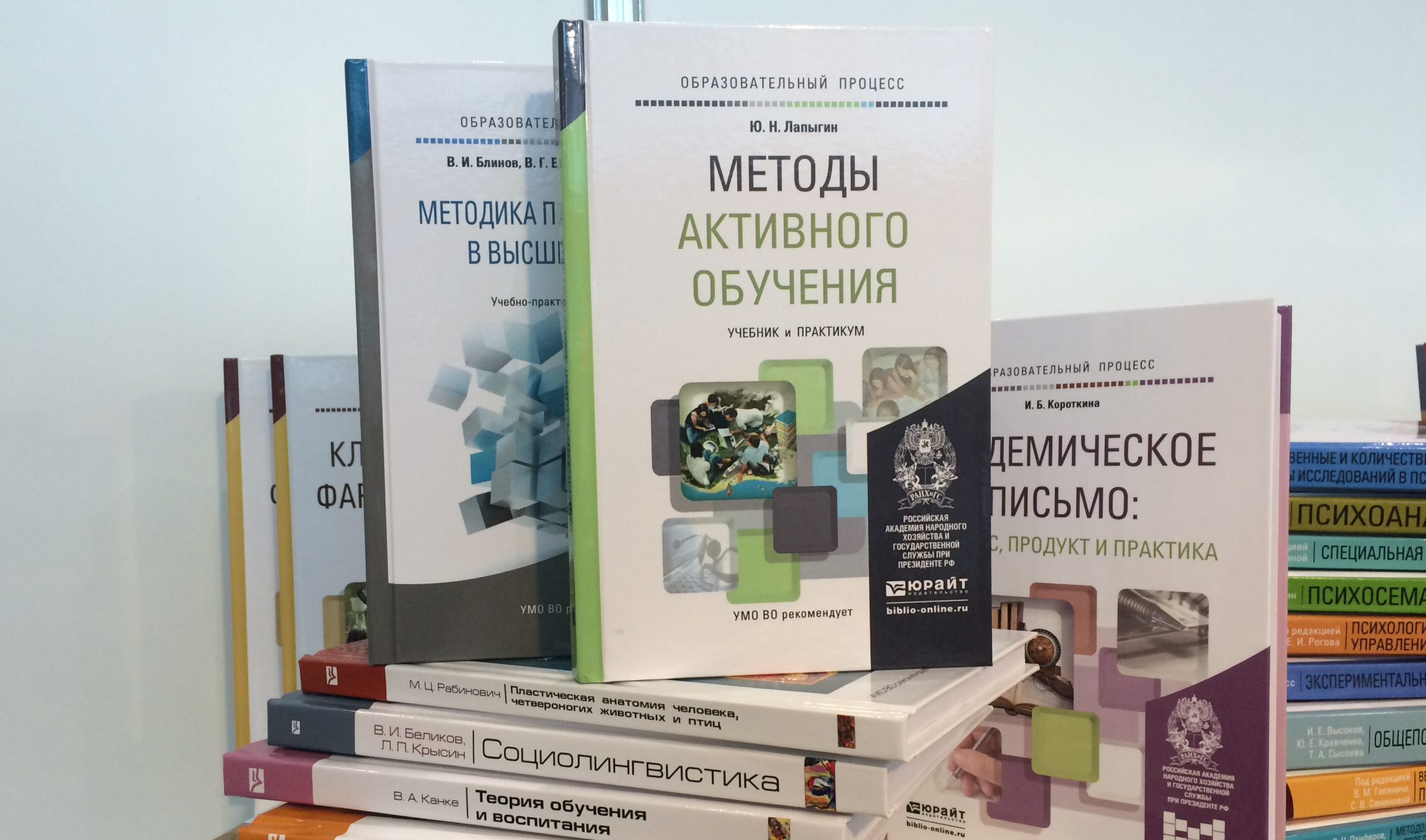 Образовательная платформа ЮРАЙТ 
www.urait.ru 
для профессионального образования
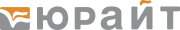 Министерство образования и науки РФ
Федеральный институт развития образования (ФИРО)
Минобрнауки РФ разделено на два ведомства Указом Президента РФ от 15 мая 2018 года № 215  «О структуре федеральных органов исполнительной власти».
Список литературы обязательной к закупке
Гриф ФИРО
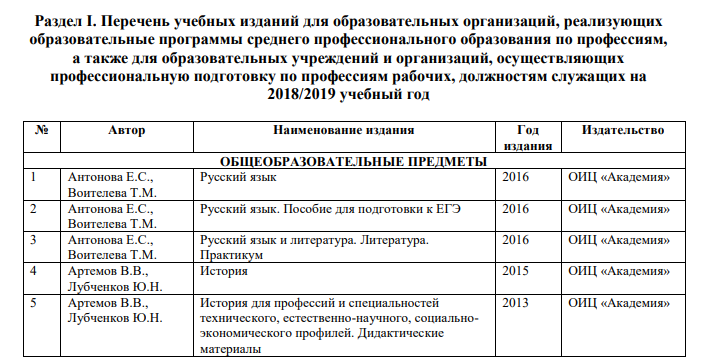 ФИРО вошло в состав РАНХИГС
Нормативный документ, регламентирующий закупку по любым рекомендованным спискам, отменен 
Гриф для СПО не обязателен
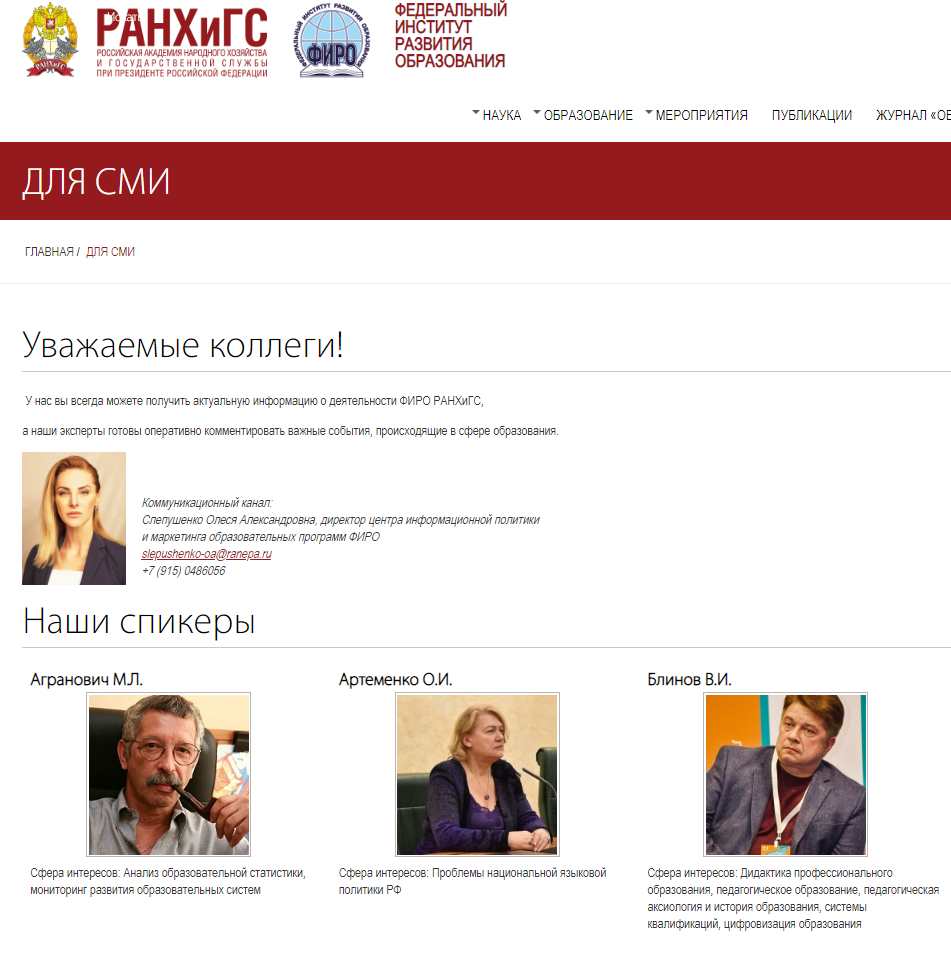 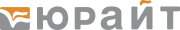 Новый портал ФИРО
Основное направление-это научная деятельность и разработка учебных процессов на ближайшие 5-10 лет
Минобрнауки РФ разделено на два ведомства Указом Президента РФ от 15 мая 2018 года № 215  «О структуре федеральных органов исполнительной власти»
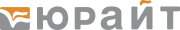 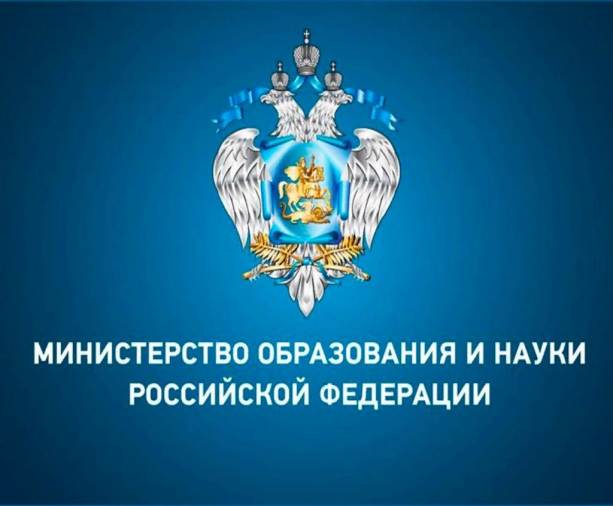 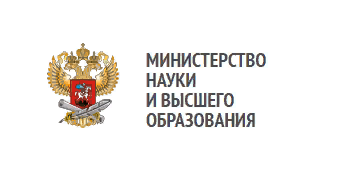 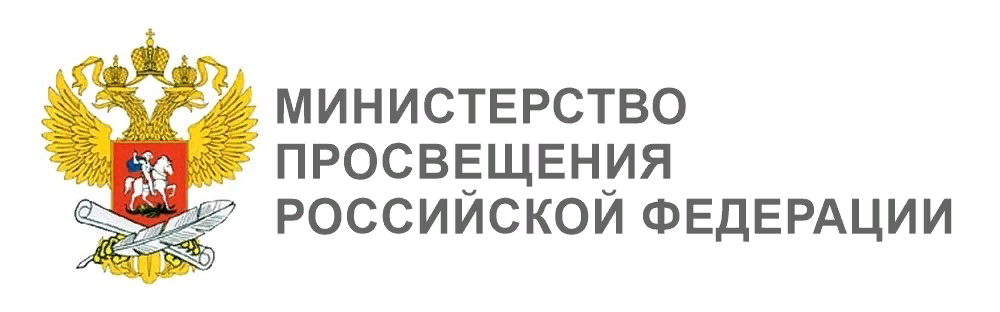 Школы, СУЗы
ВУЗы и т.д.
ЦРПО: https://www.crpo-mpu.com
ФУМО:
 https://fumo-spo.ru
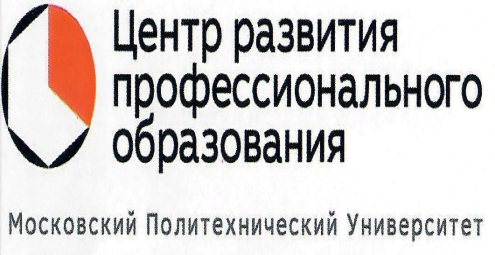 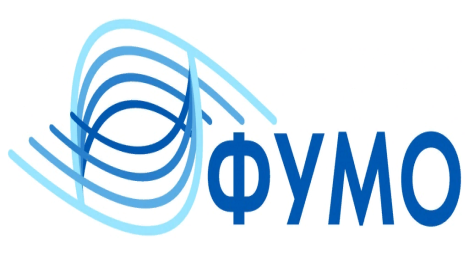 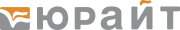 Два основных документа:

-Федеральный государственный образовательный стандарт        
( актуализированый ФГОС)

- Примерная основная образовательная программа (ПООП)
Книгообеспеченность СПО
Во ФГОСах прописана устареваемость литературы, 

	в ПООП – рекомендованные ФУМО учебники
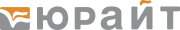 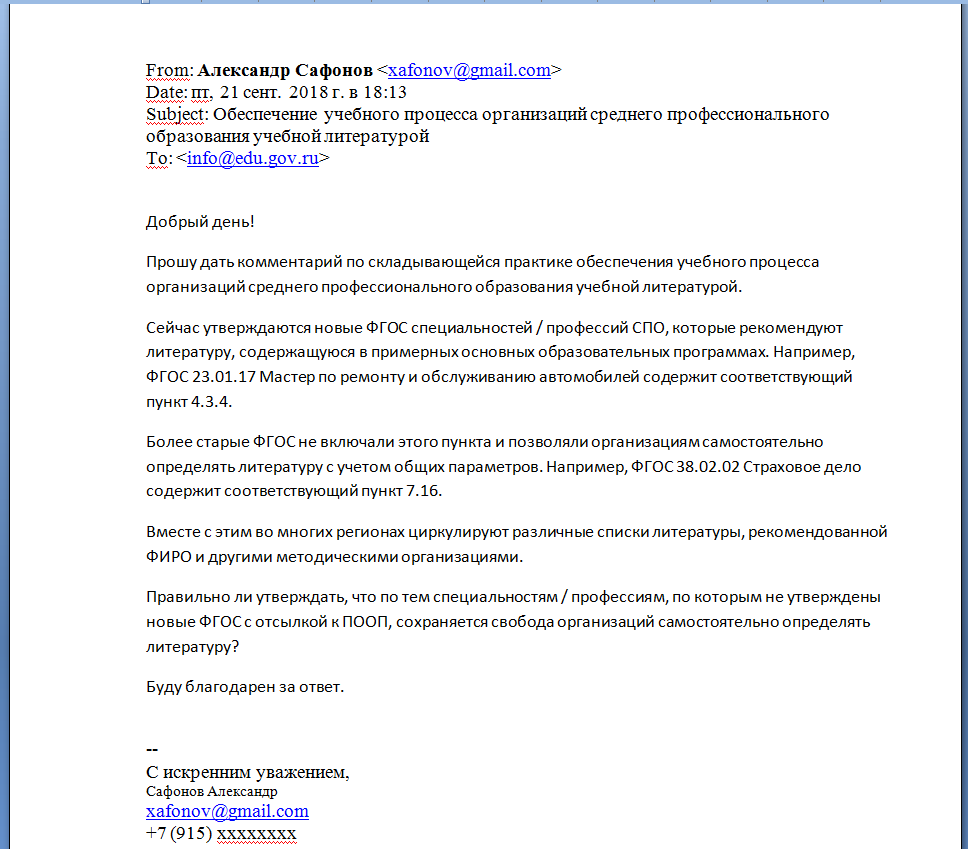 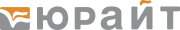 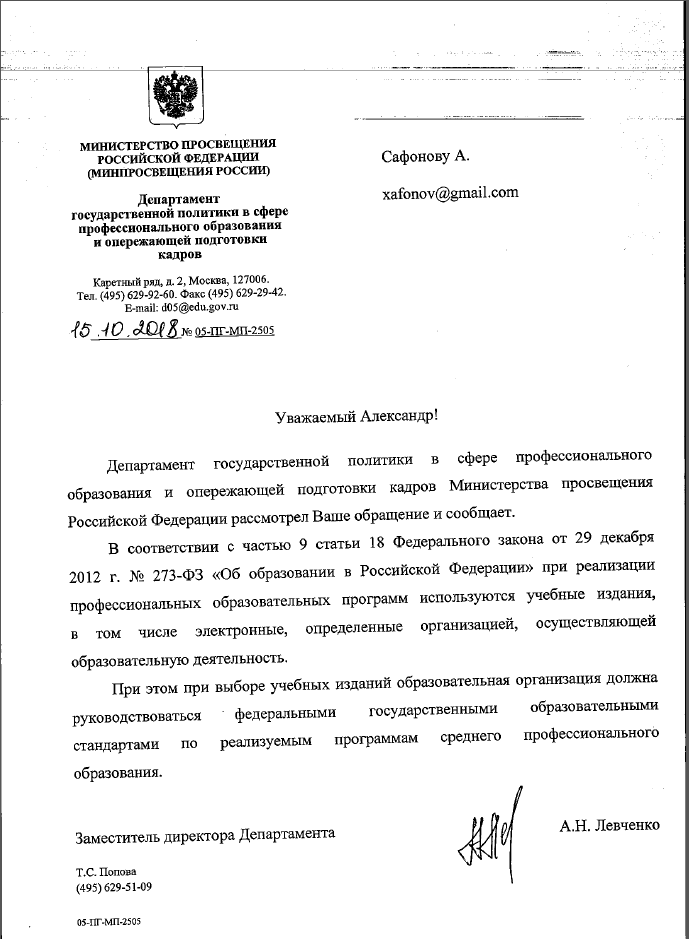 Книгообеспеченность СПО
Где взять информацию? Запрос в Министерство Просвещения
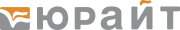 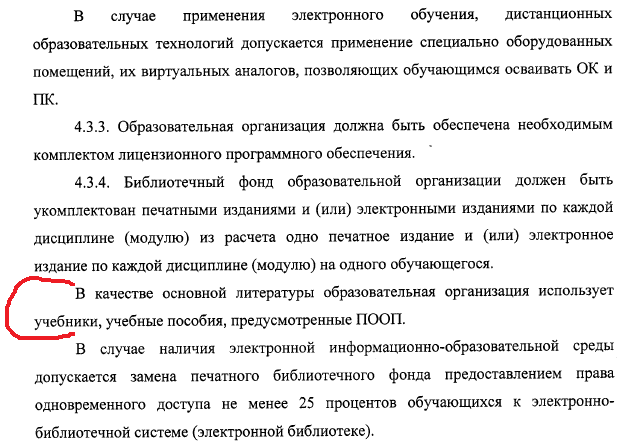 Книгообеспеченность СПО
Новые ФГОС, принятые в 2018г
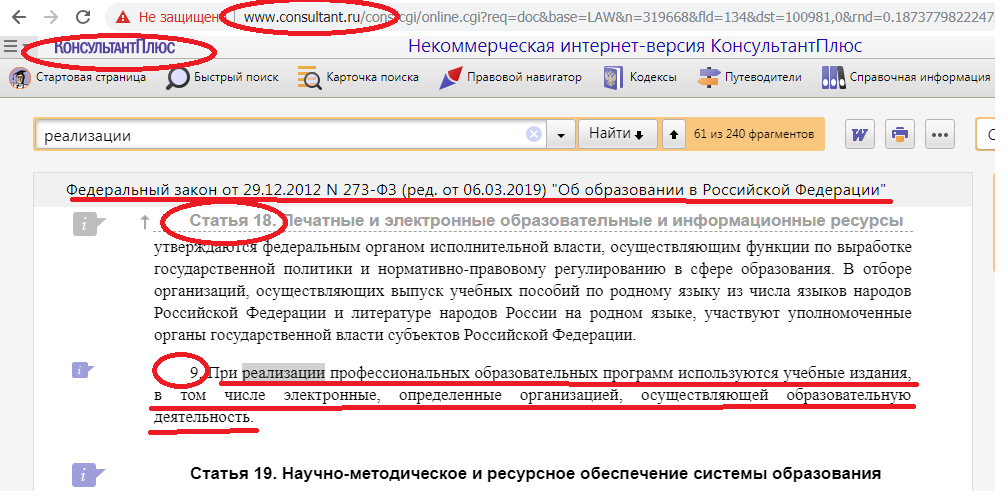 Книгообеспеченность СПО
Если новые ФГОС еще не приняты, 
	
	ориентируем на ФЗ
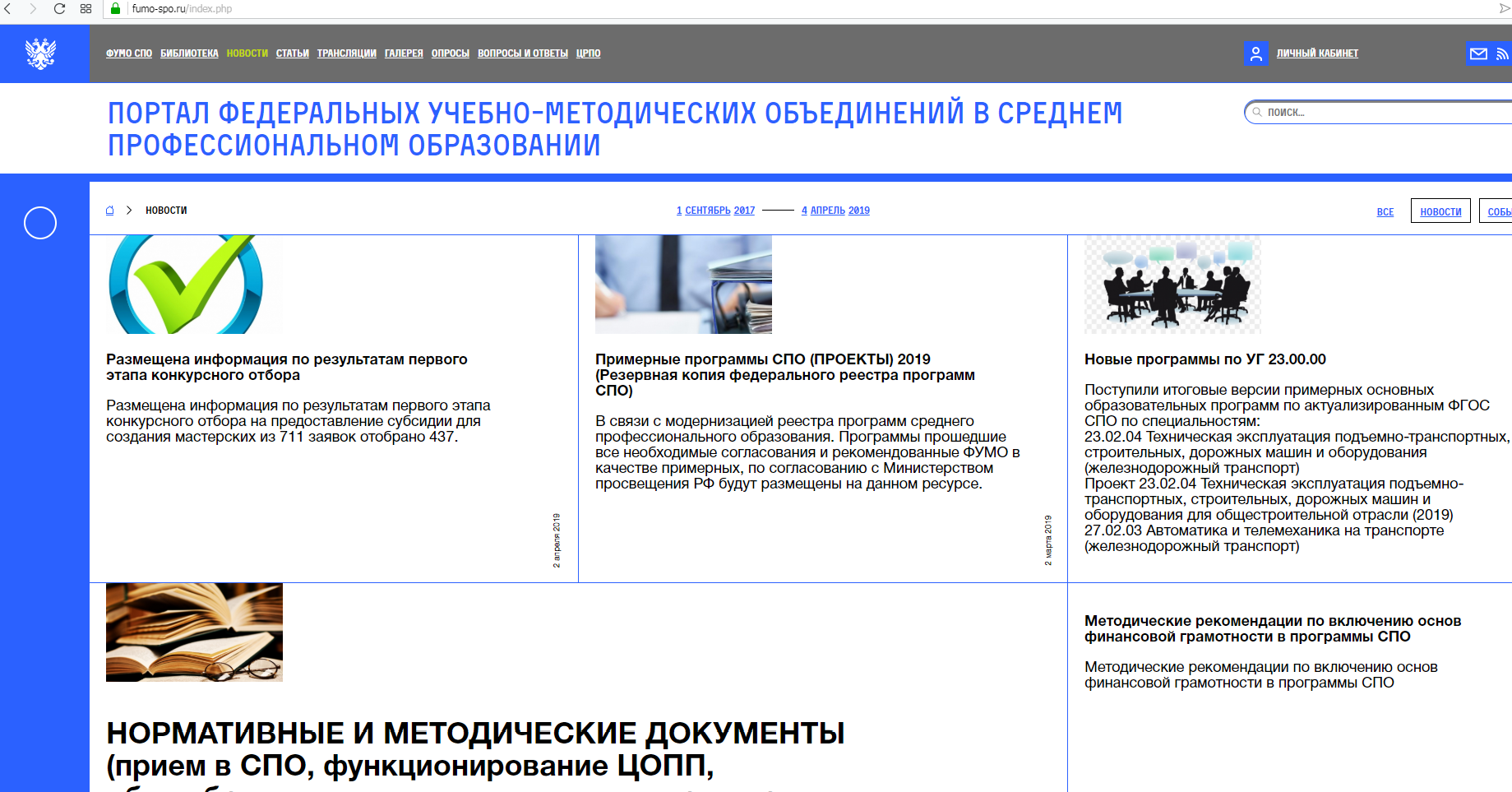 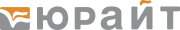 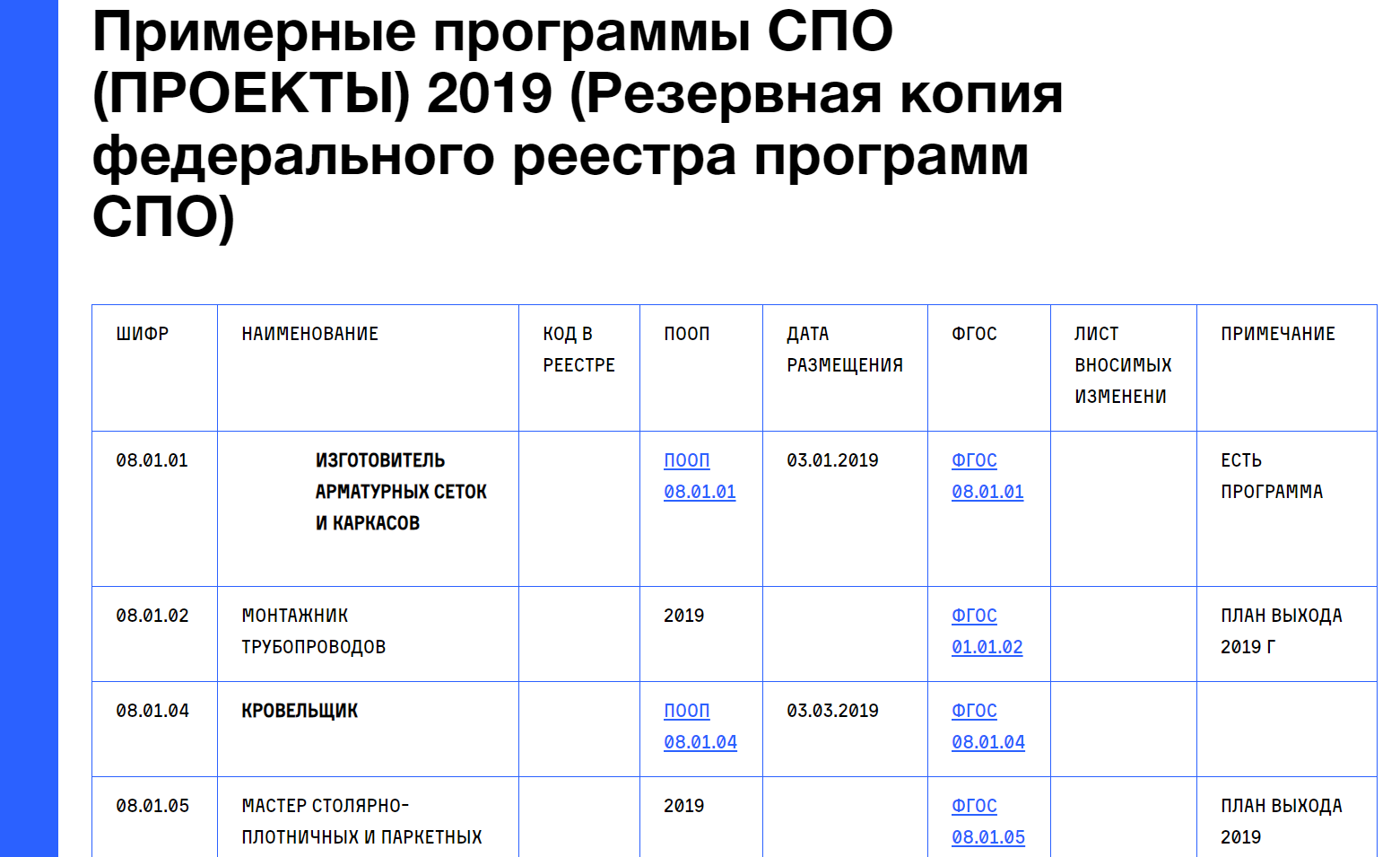 Портал Федеральных УМО
https://fumo-spo.ru/index.php?p=news&show=271
Новые ФГОС и ПООП
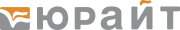 Вариативность [ассортимент представленной литературы]

Самостоятельная работа [кейсы и задания в видео, тесты для самопроверки]

Практикоориентированность [требования рынка труда]

Доступ к учебному материалу 24/7 для всех студентов

Повышение квалификации педагога (Летняя и Зимняя школа преподавателя +РПД  + ИКПП+ Гибкий курс)
Требования Обновленных ФГОСов
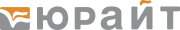 Если у вас есть вопросы, куда писать?
ЦРПО (Центр развития проф.образования) https://www.crpo-mpu.com 

Сайт ФУМО (http://www.fumo-spo.ru)

Юрайт https://urait.ru/ 

 Запись совместного вебинара с ЦРПО, посвященного разработке рабочих программ.  https://youtu.be/eh_8leImnSQ
Издательство Юрайт для СПО
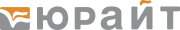 1. Зарегистрируйтесь на сайте http://urait.ru/ (бесплатно)2.  Укажите интересующие дисциплины. 3. Отправьте заявку на ИКПП своему библиотекарю. 4. Создайте свой курс. Дополните его материалами, имеющимися в каталоге. 5.  Получите Удостоверение о повышении квалификации на Зимней или Летней школе преподавателя.6. Передайте заявку со списком литературы своему библиотекарю.
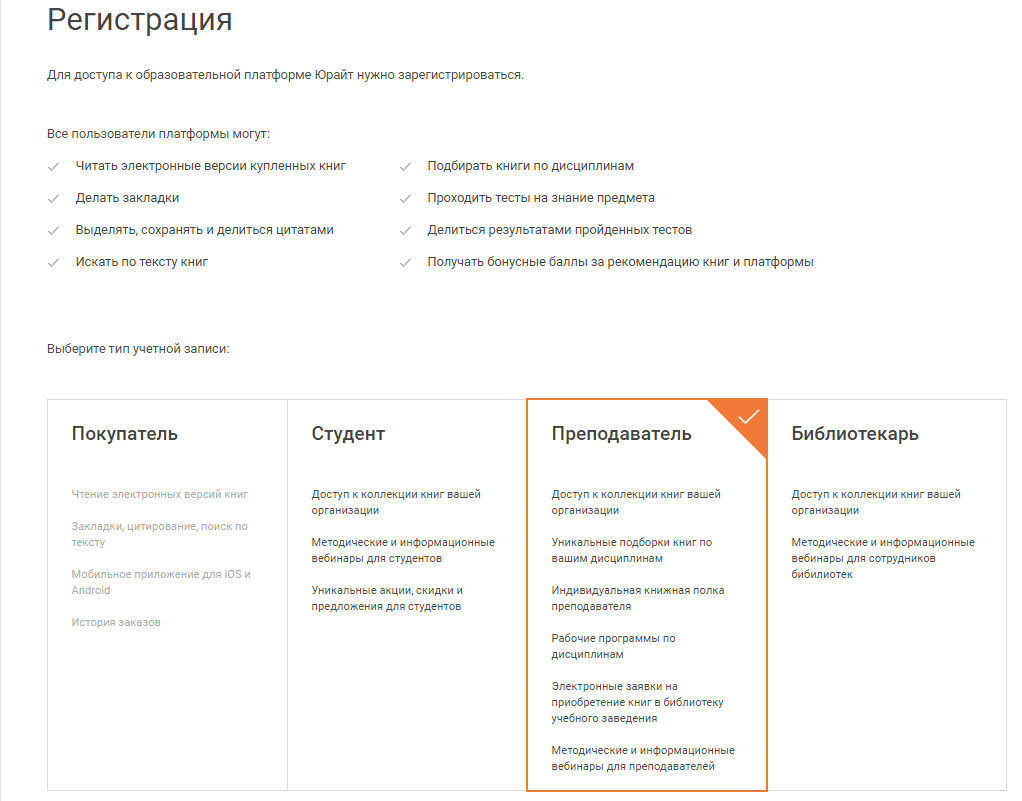 Этапы взаимодействия для преподавателя
Задать вопросы на vuz@urait.ru
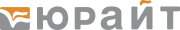 1. Зарегистрируйтесь на сайте http://urait.ru/ (бесплатно)2.  Запросите права администратора на vuz@urait.ru   3. В личном кабинете проверьте заявки своих преподавателей на ИКПП. 4. Подключите раздел «Легендарные книги». 5.  Подключите сервис «Сертификаты».6. Отправьте заявку в издательство. 7. Пройдите курс «Современная библиотека».
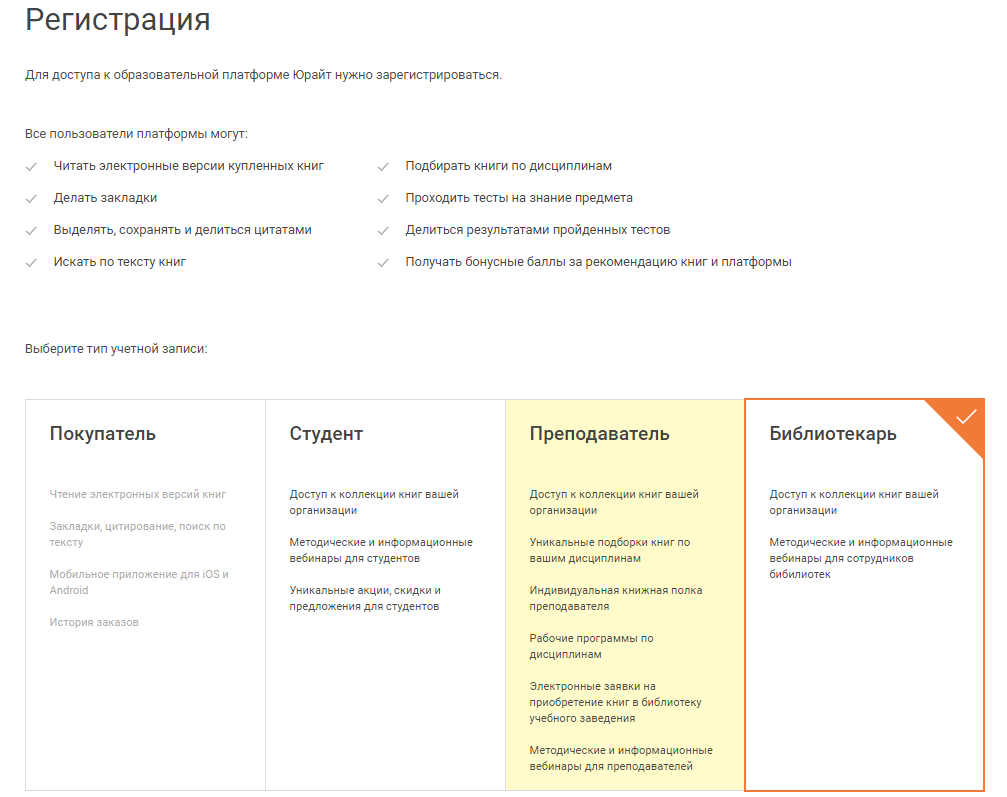 Этапы взаимодействия для библиотекаря
Задать вопросы на vuz@urait.ru